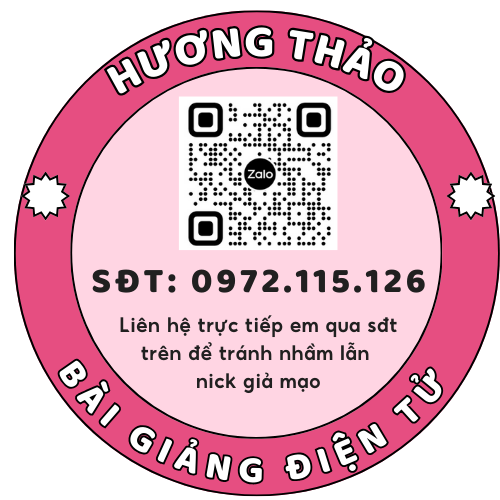 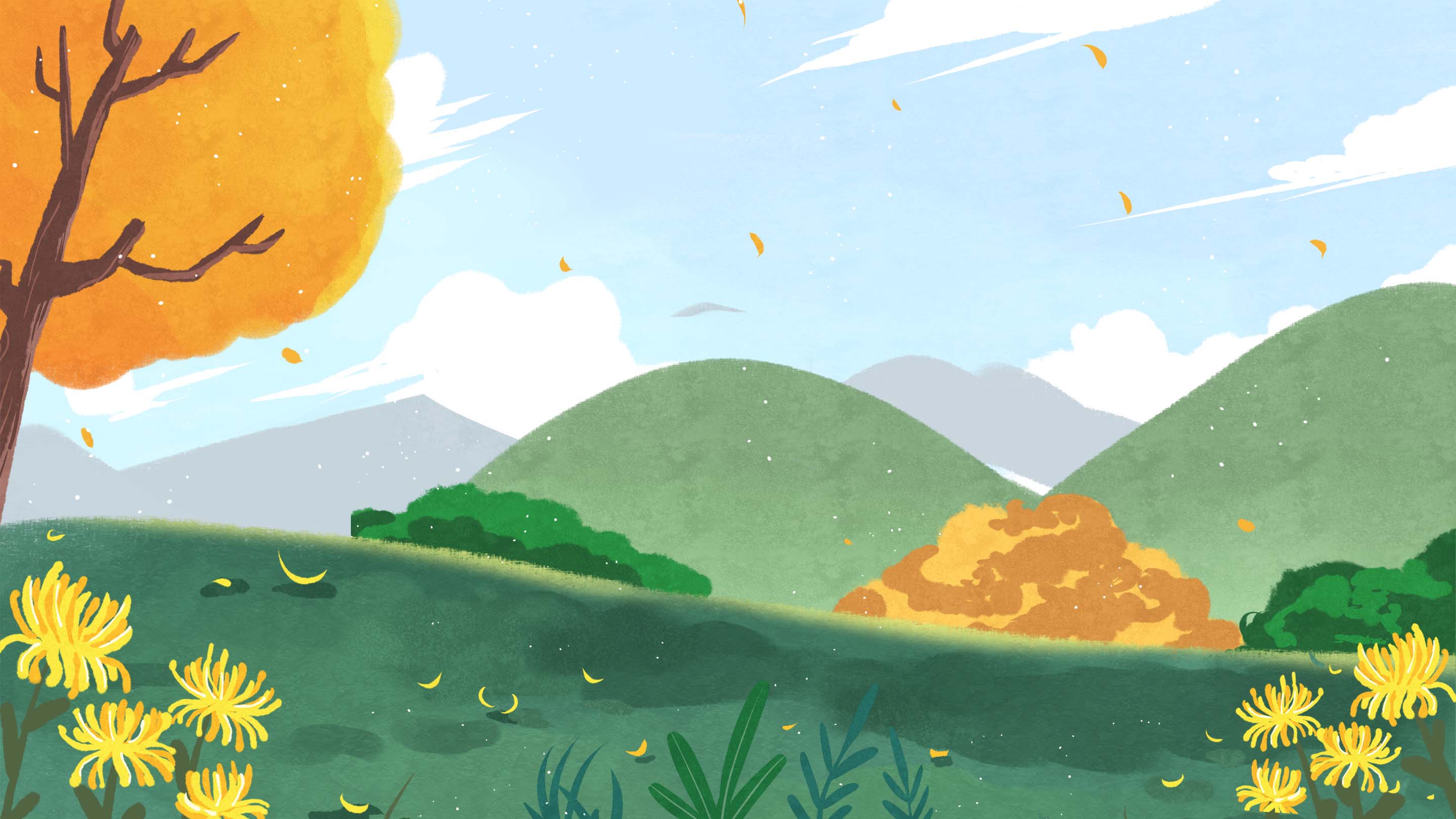 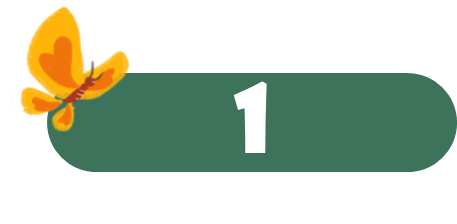 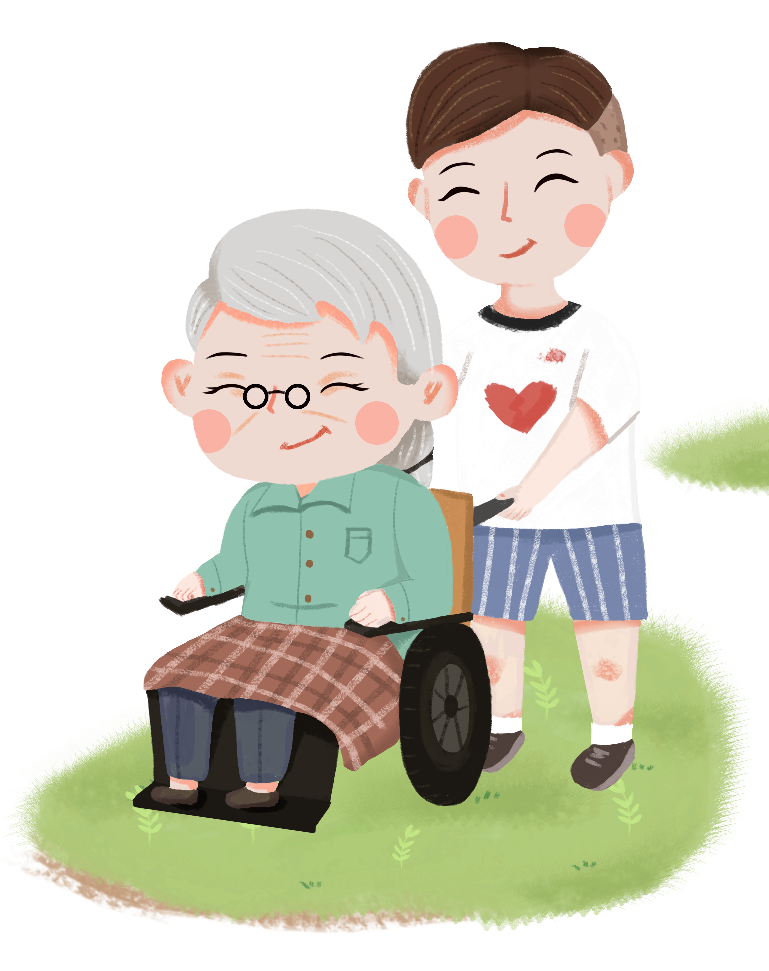 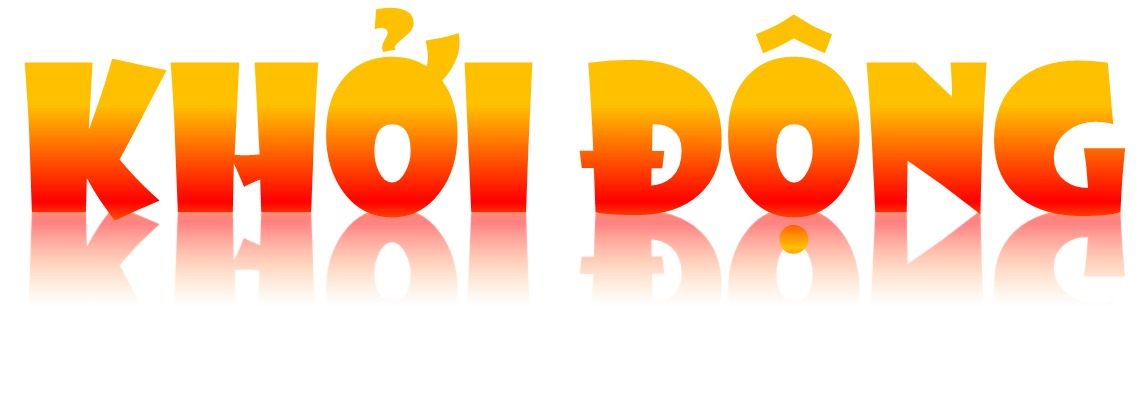 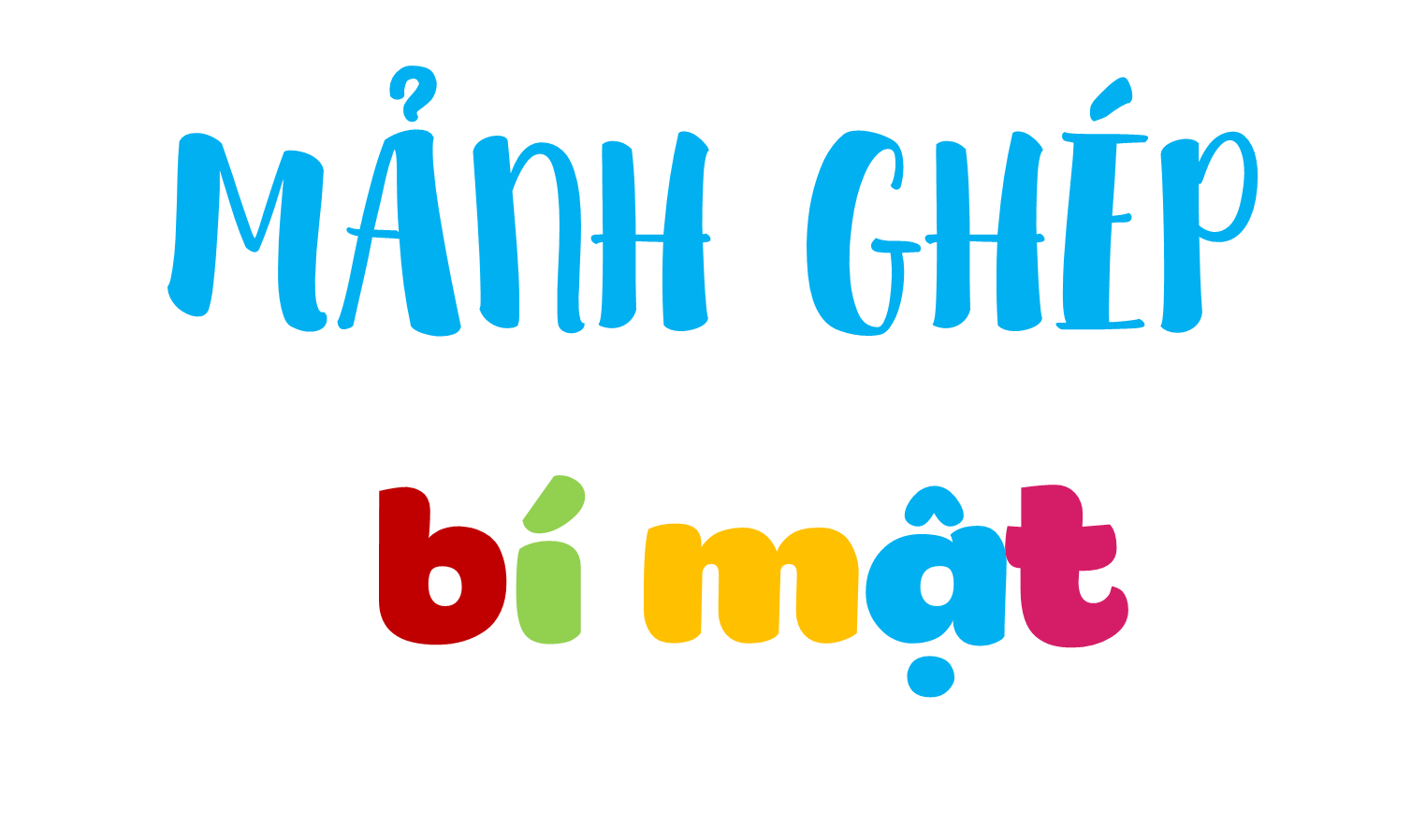 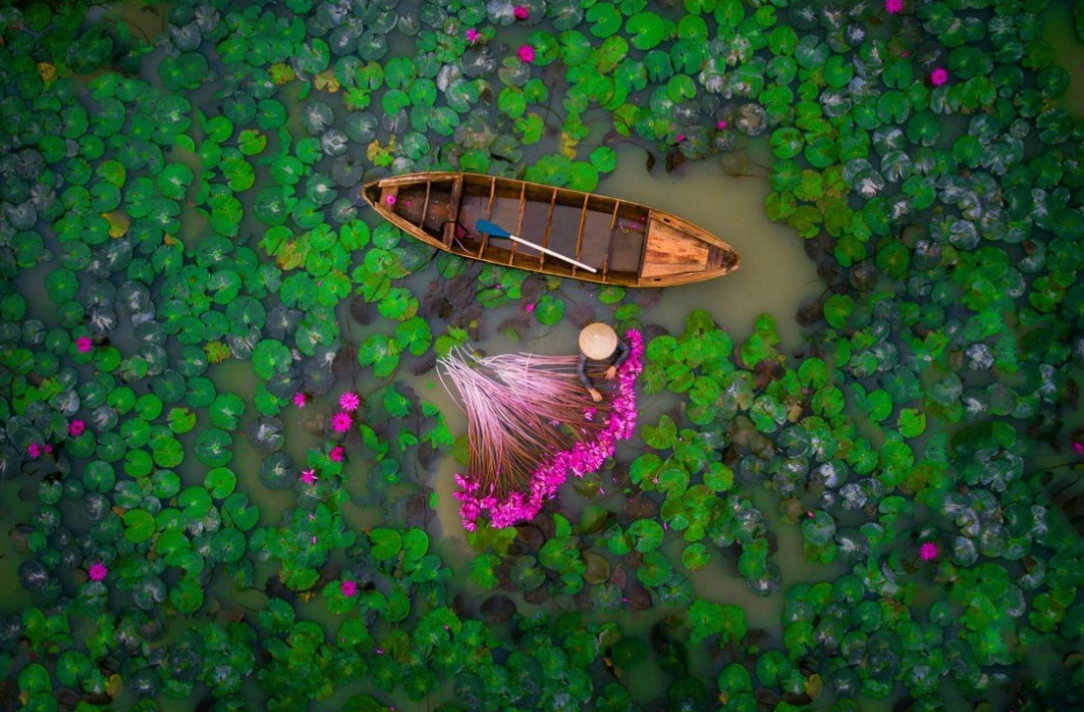 Đây là cảnh đẹp nào
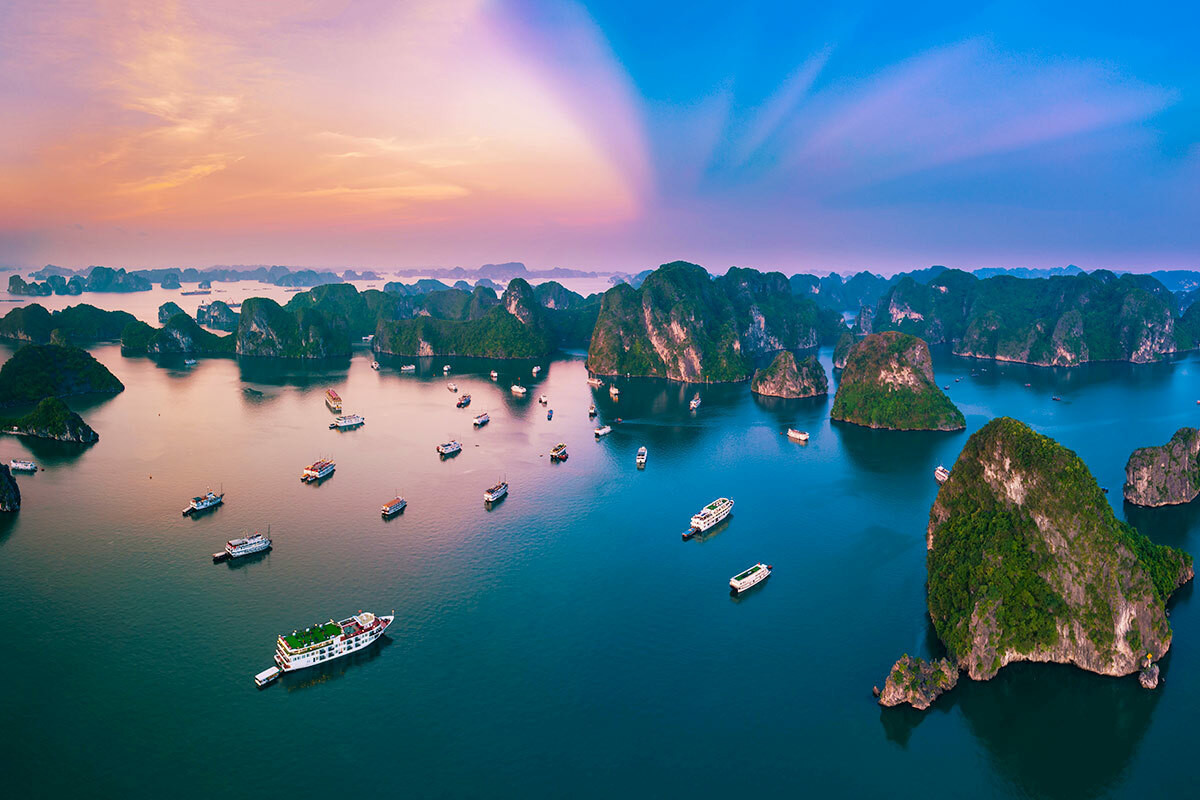 Đáp án: Hạ Long
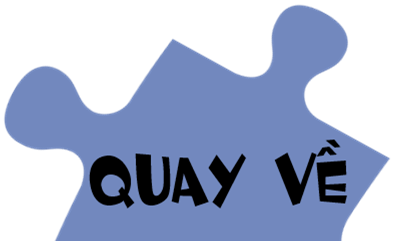 Đây là cảnh đẹp nào?
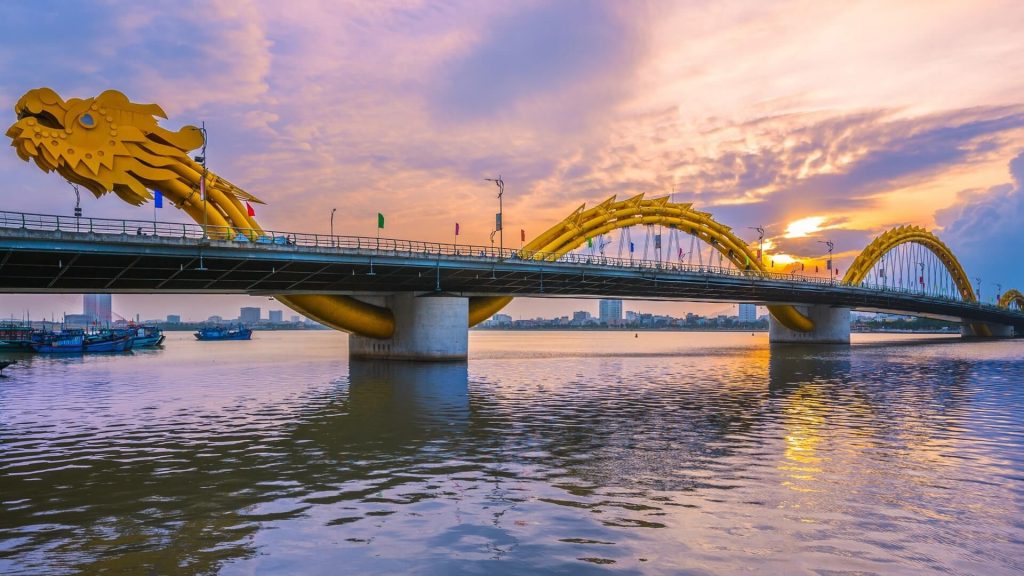 Đáp án: Cầu Rồng - Đà Nẵng
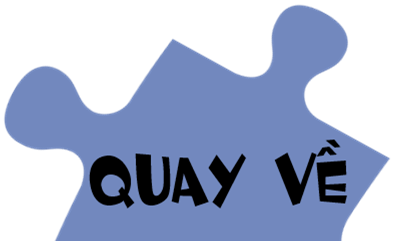 Đây là cảnh đẹp nào?
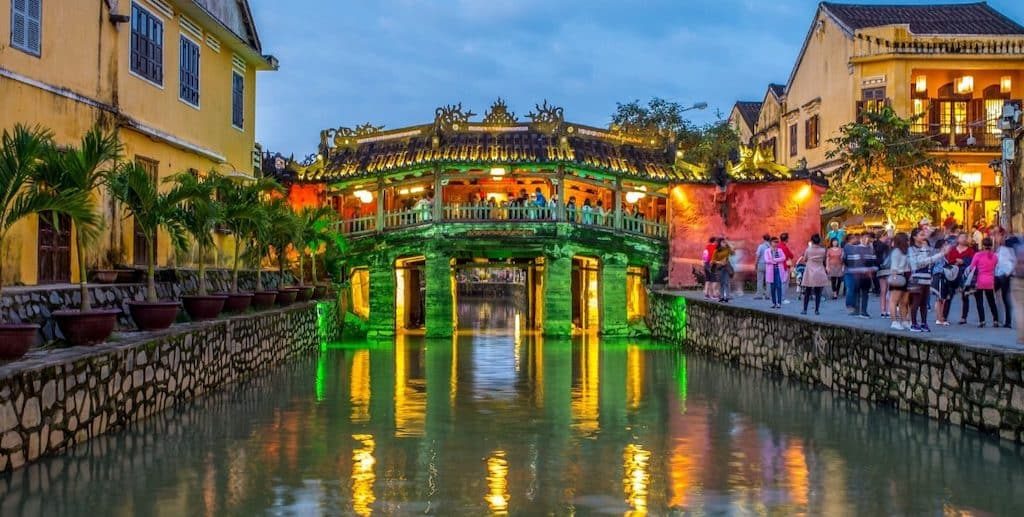 Đáp án: Phổ cổ - Hội An
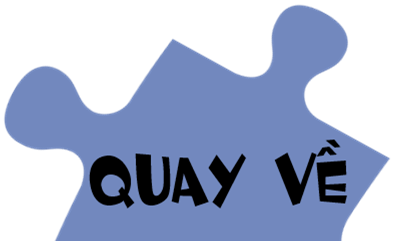 Đây là cảnh đẹp nào?
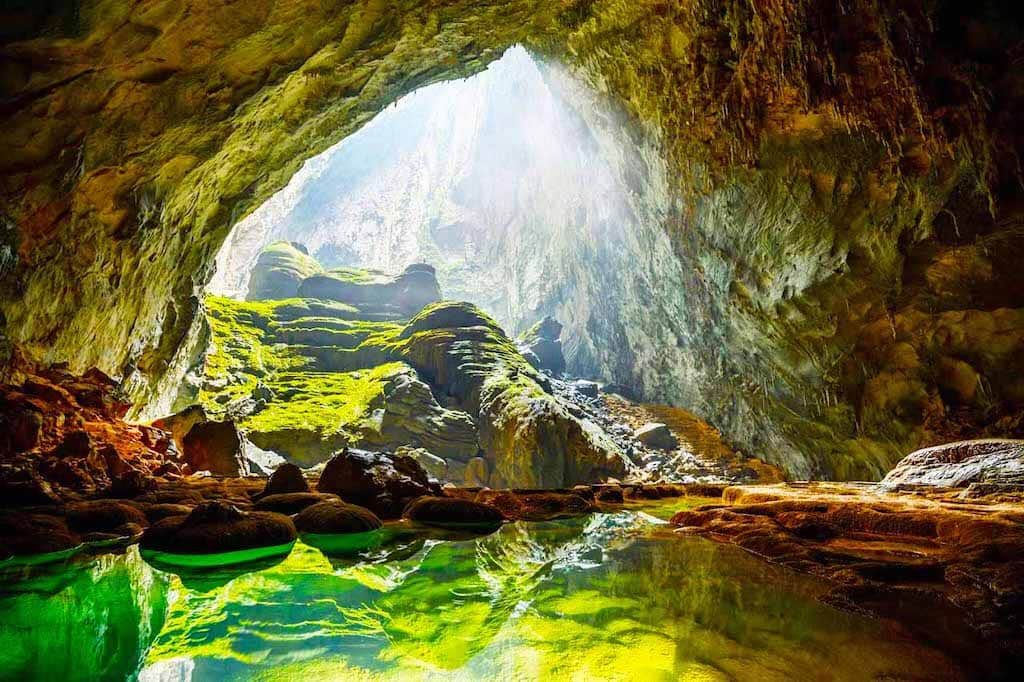 Đáp án: Động Phong Nha – Kẻ Bàng
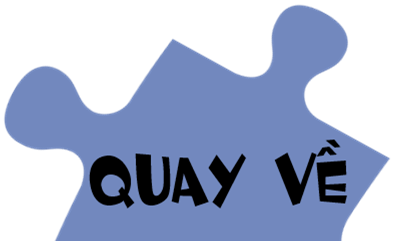 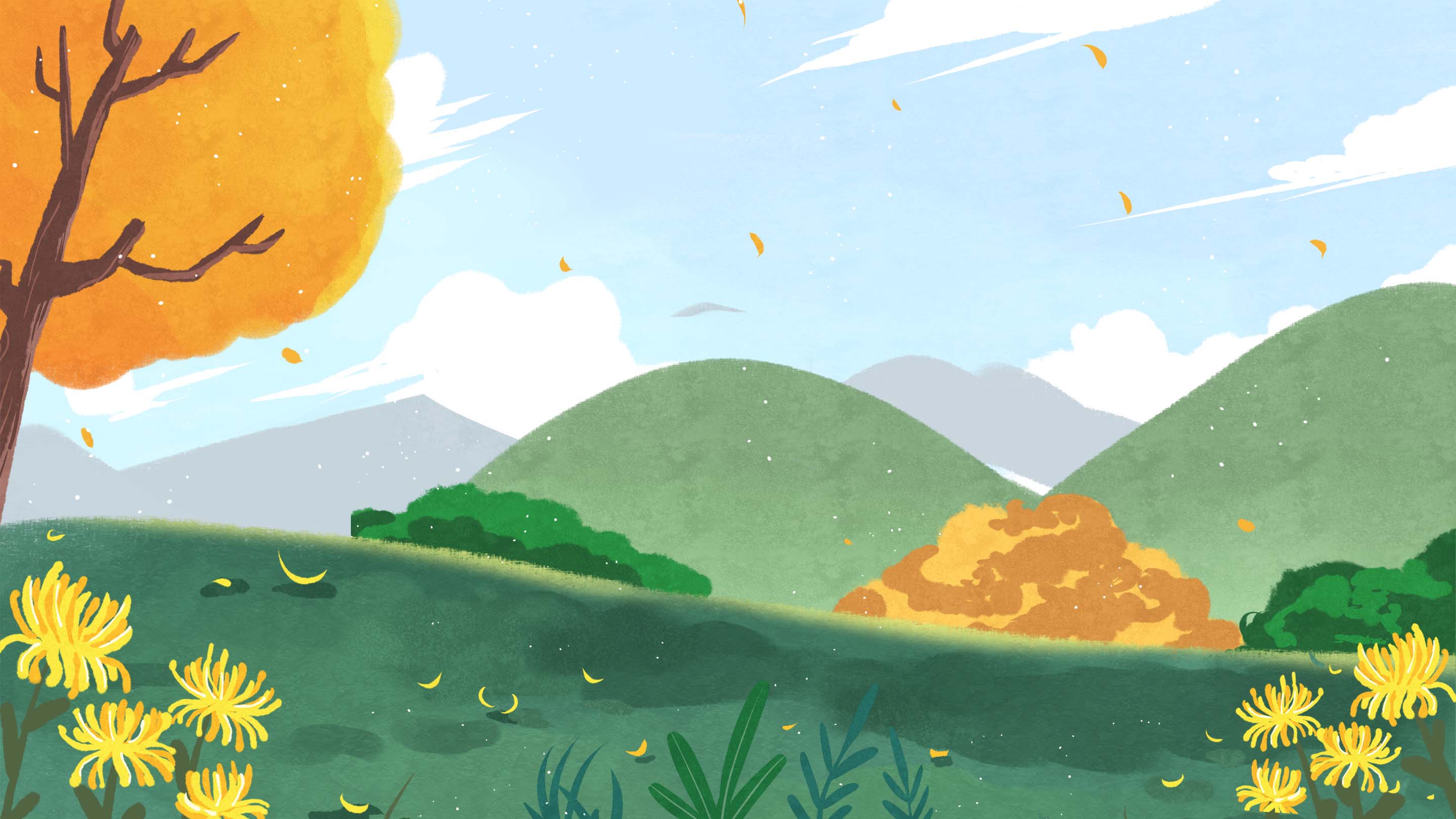 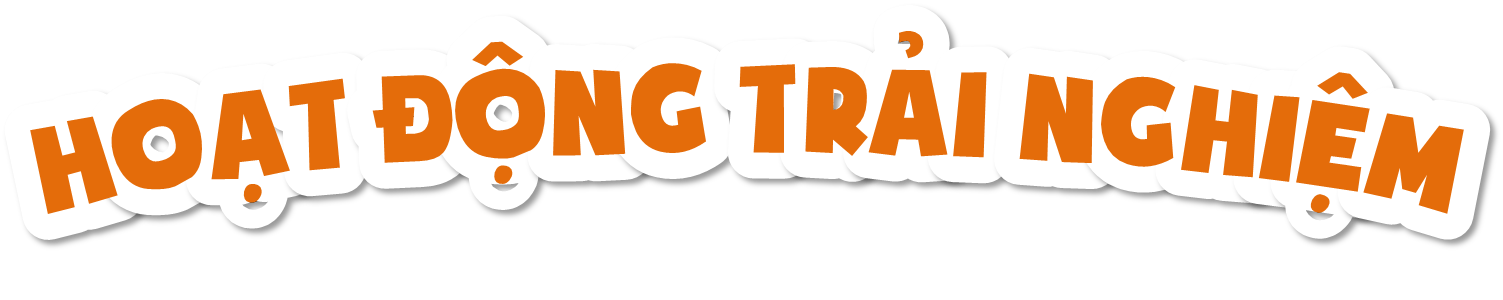 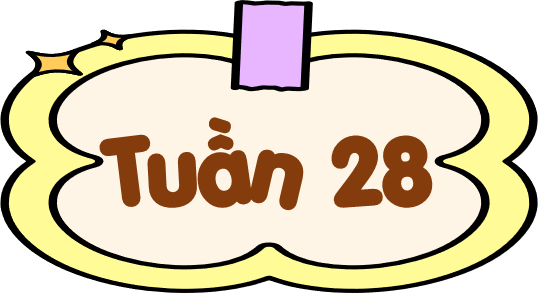 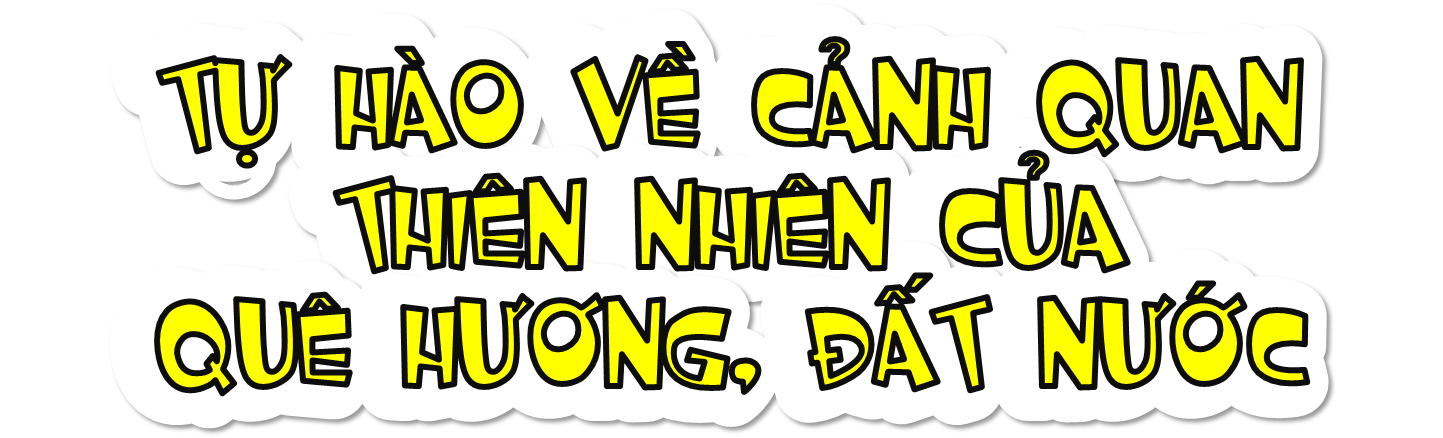 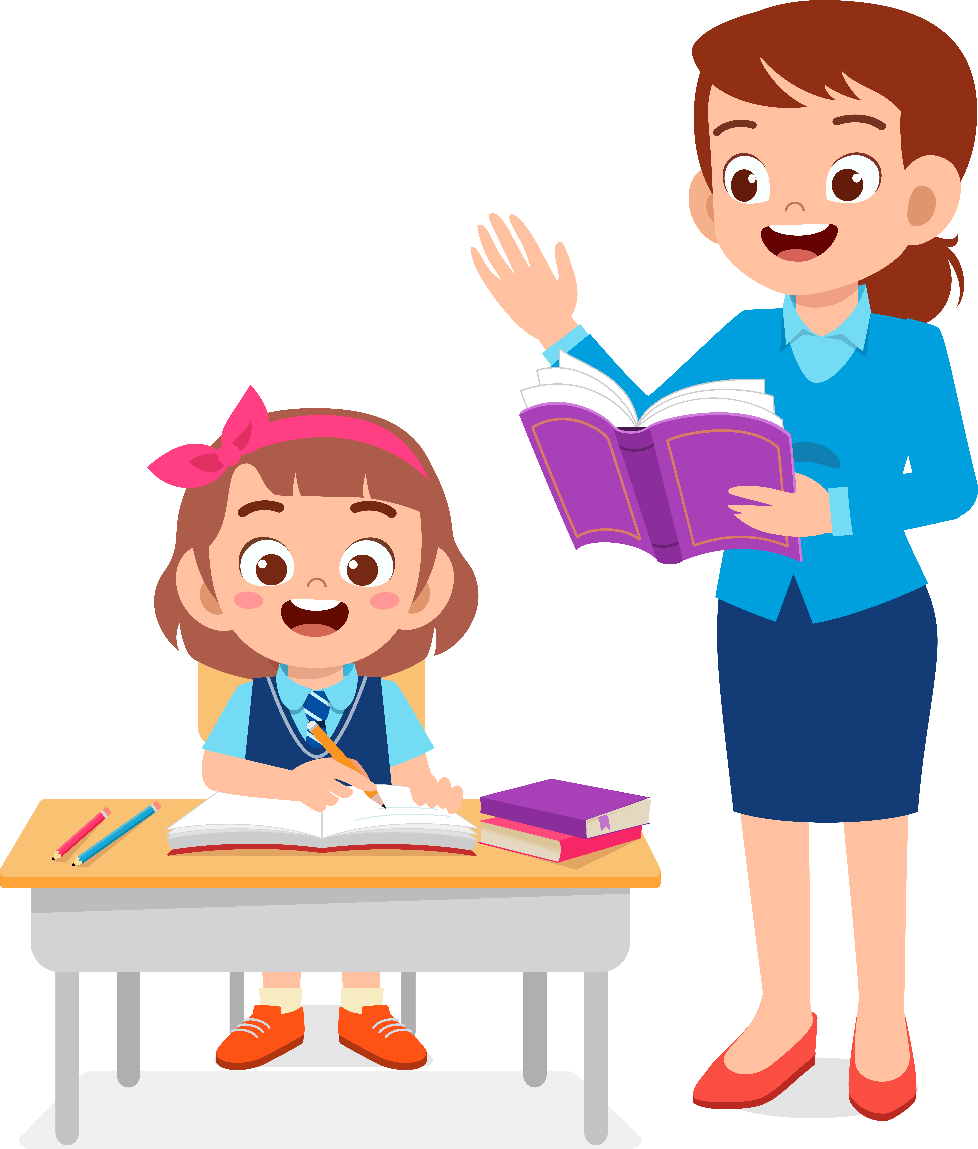 [Speaker Notes: Đất nước chúng ta có rất nhiều cảnh quan thiên nhiên đẹp. Hôm nay, chúng ta sẽ cùng nhau khám phá các cảnh quan thiên nhiên tại địa phương]
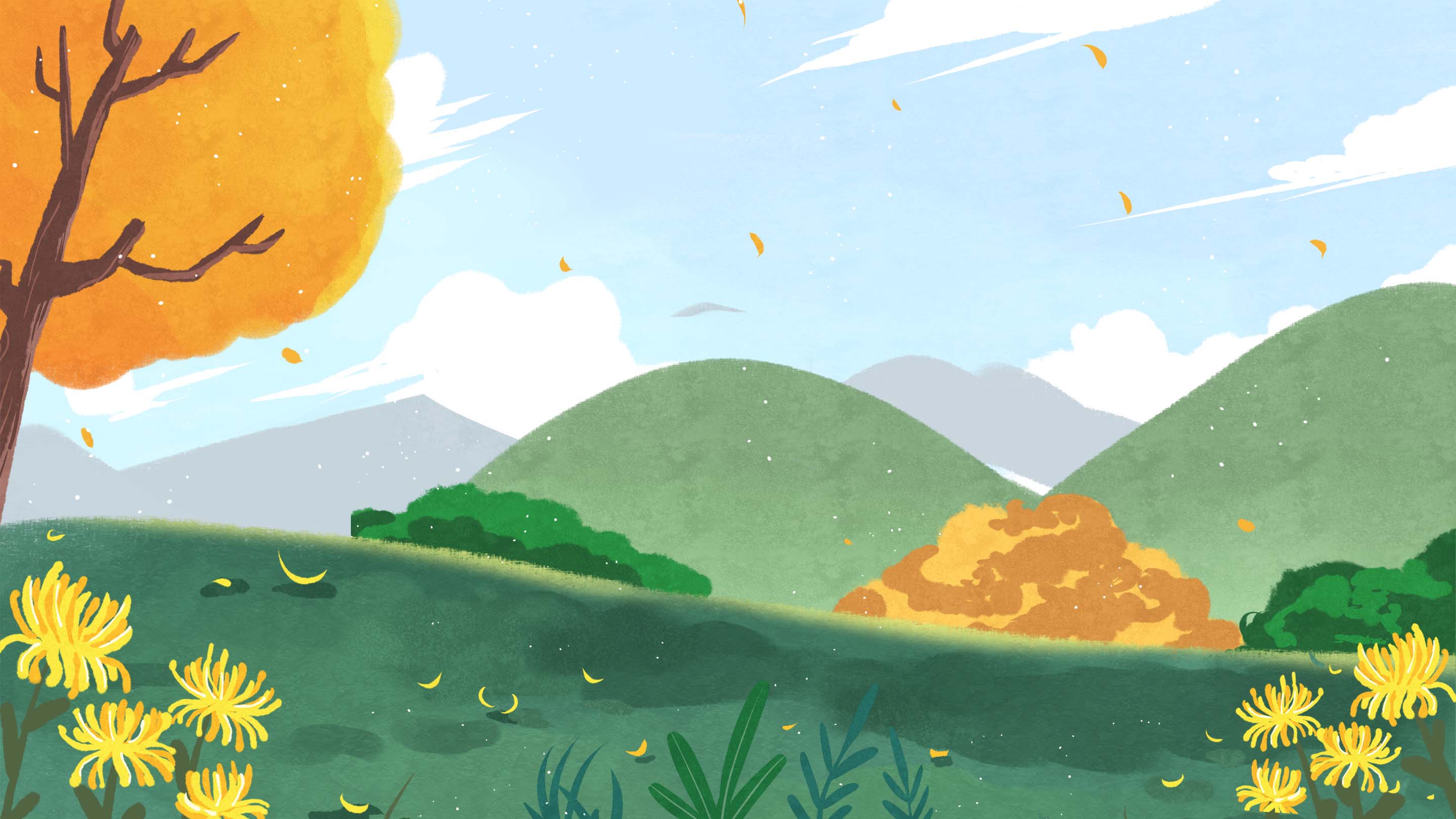 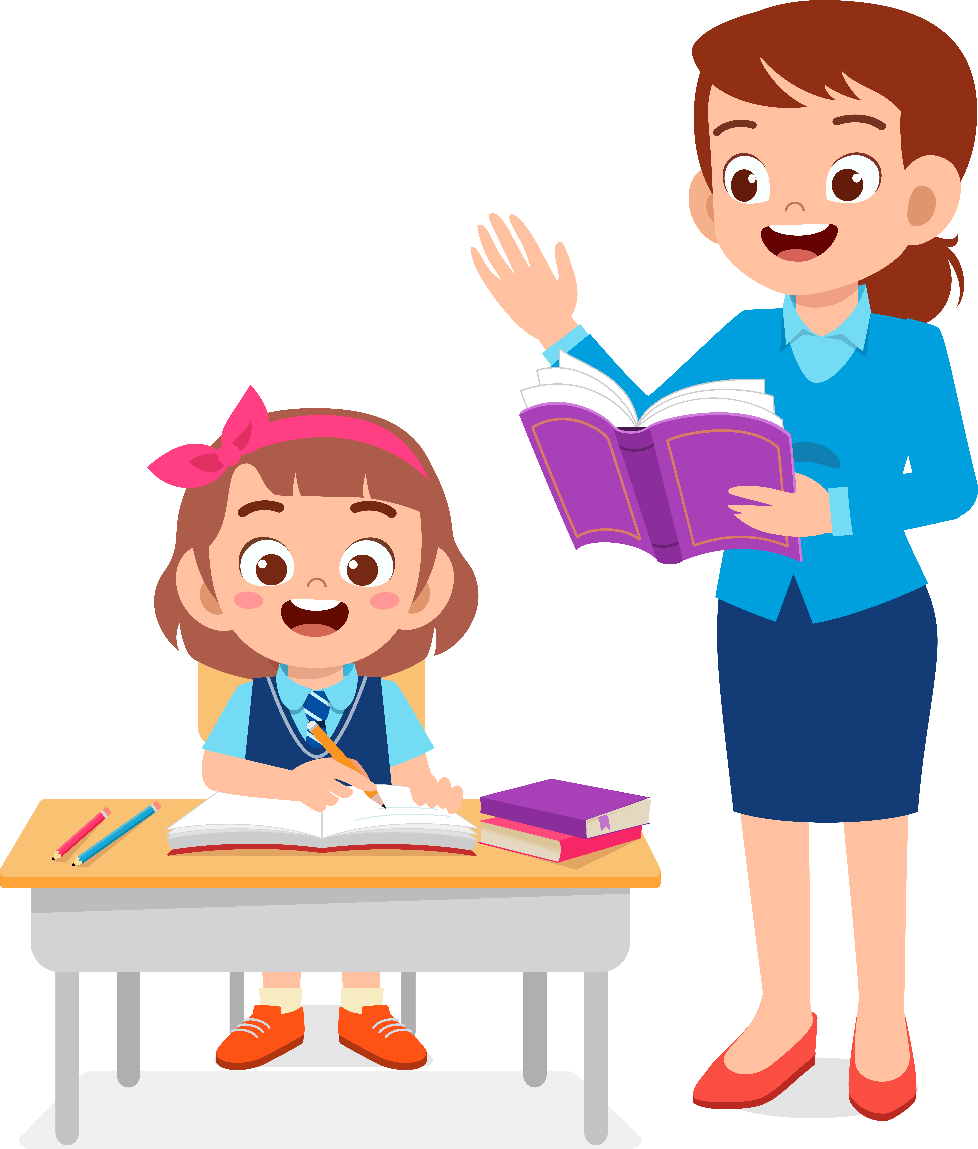 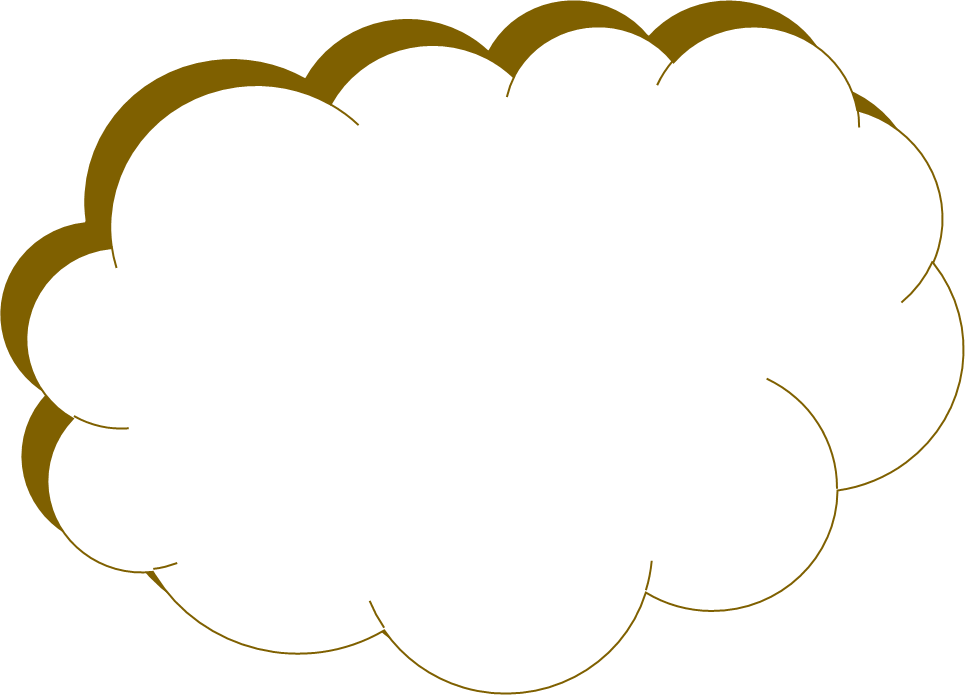 Hoạt động 1: Thể hiện cảm xúc và niềm tự hào về cảnh quan thiên nhiên của quê hương, đất nước
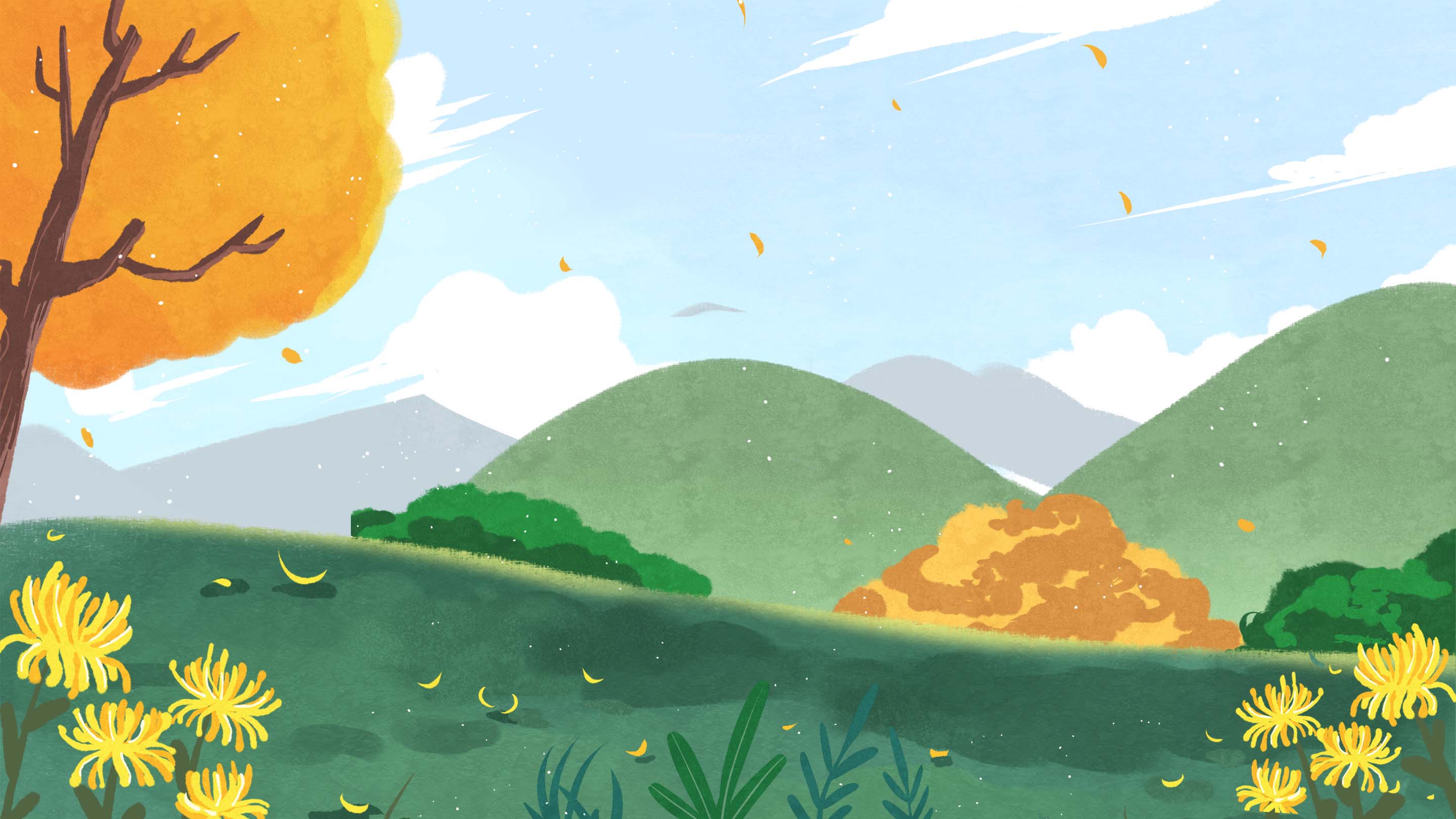 Em có suy nghĩ gì về bức tranh sau?
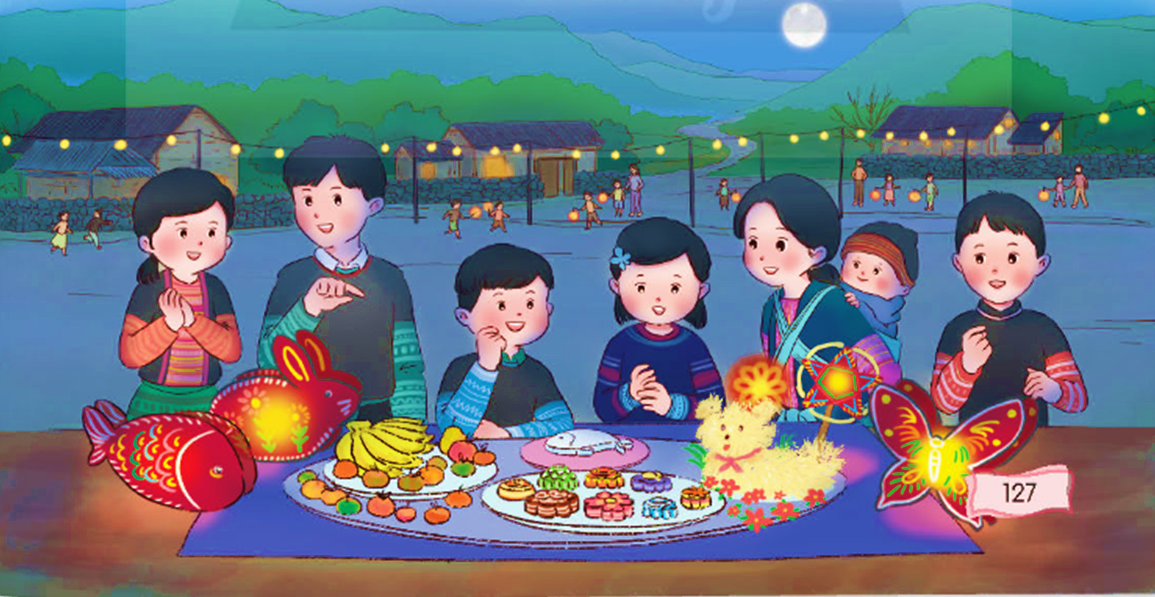 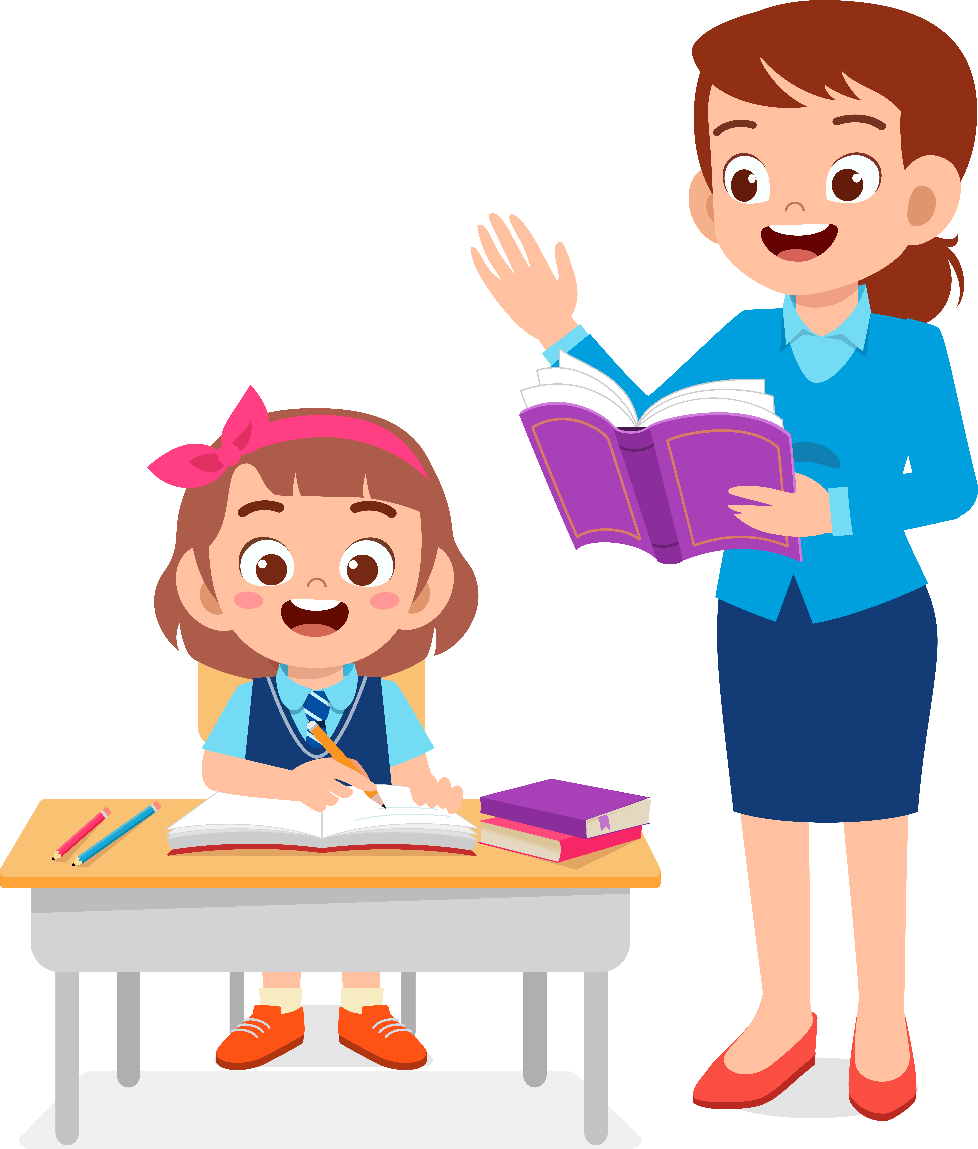 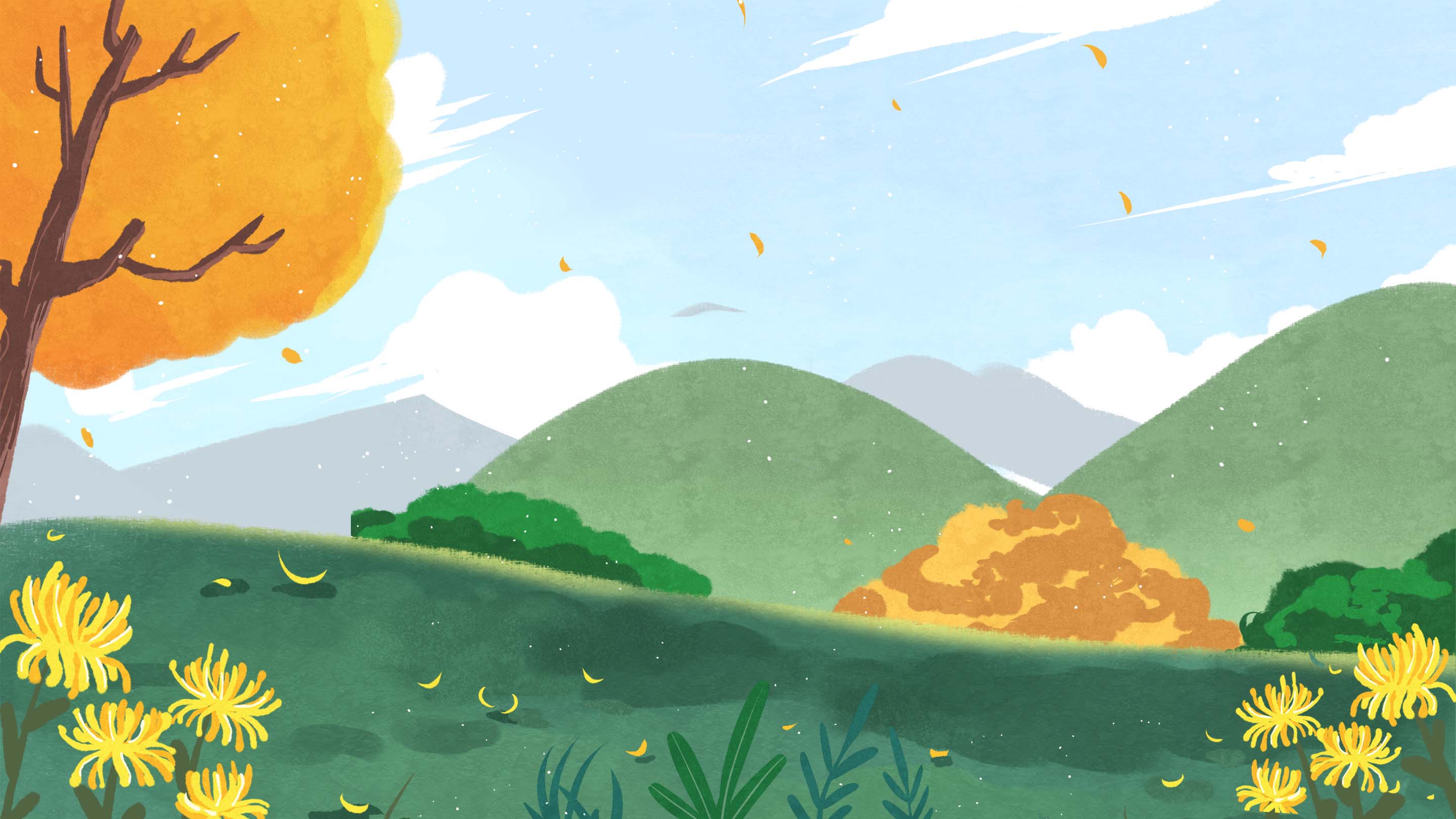 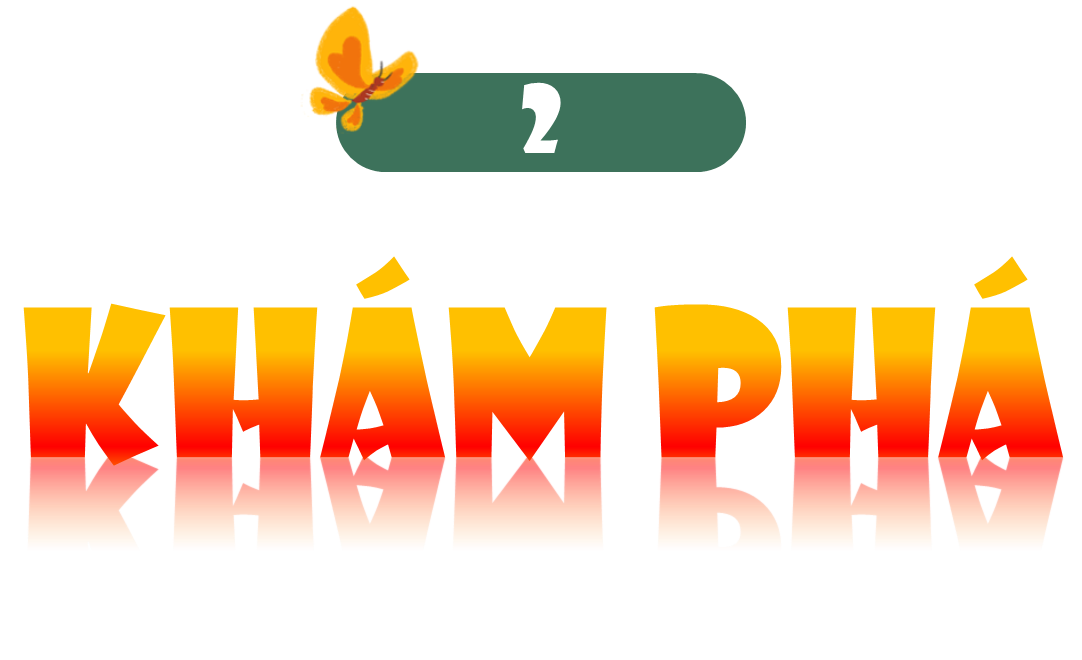 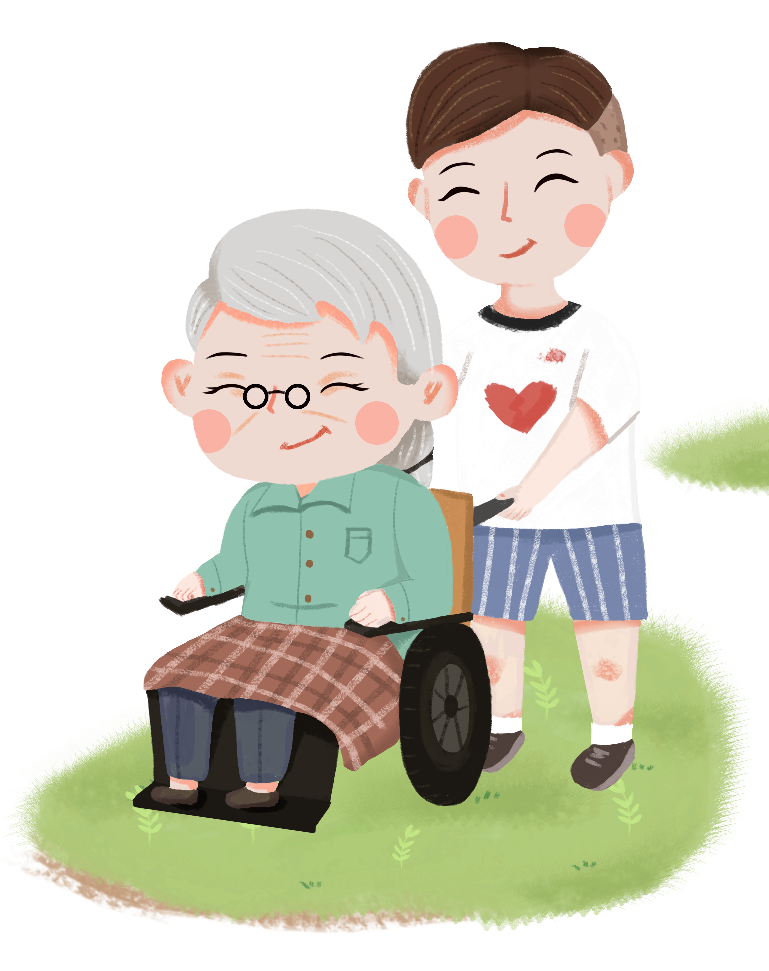 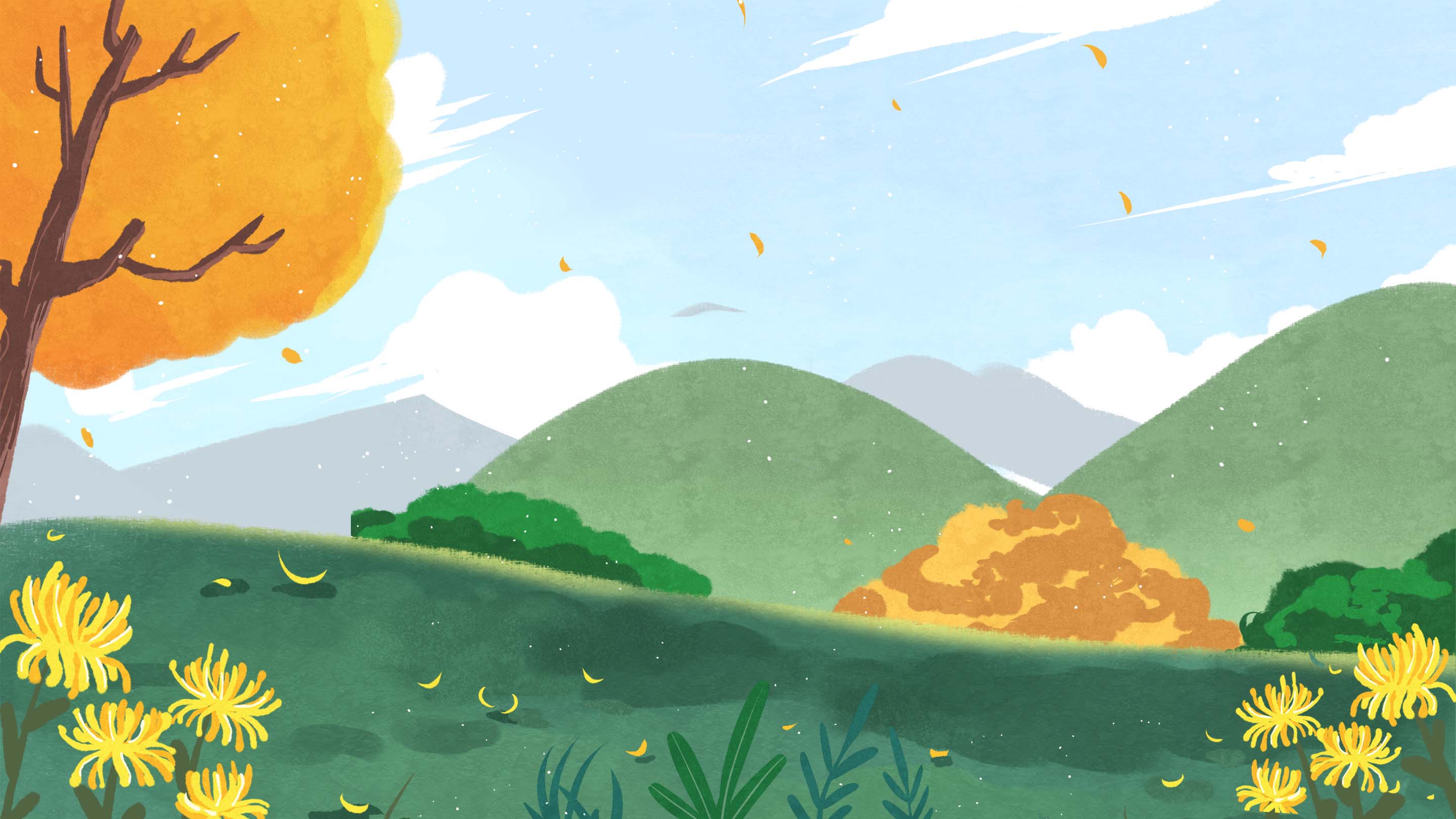 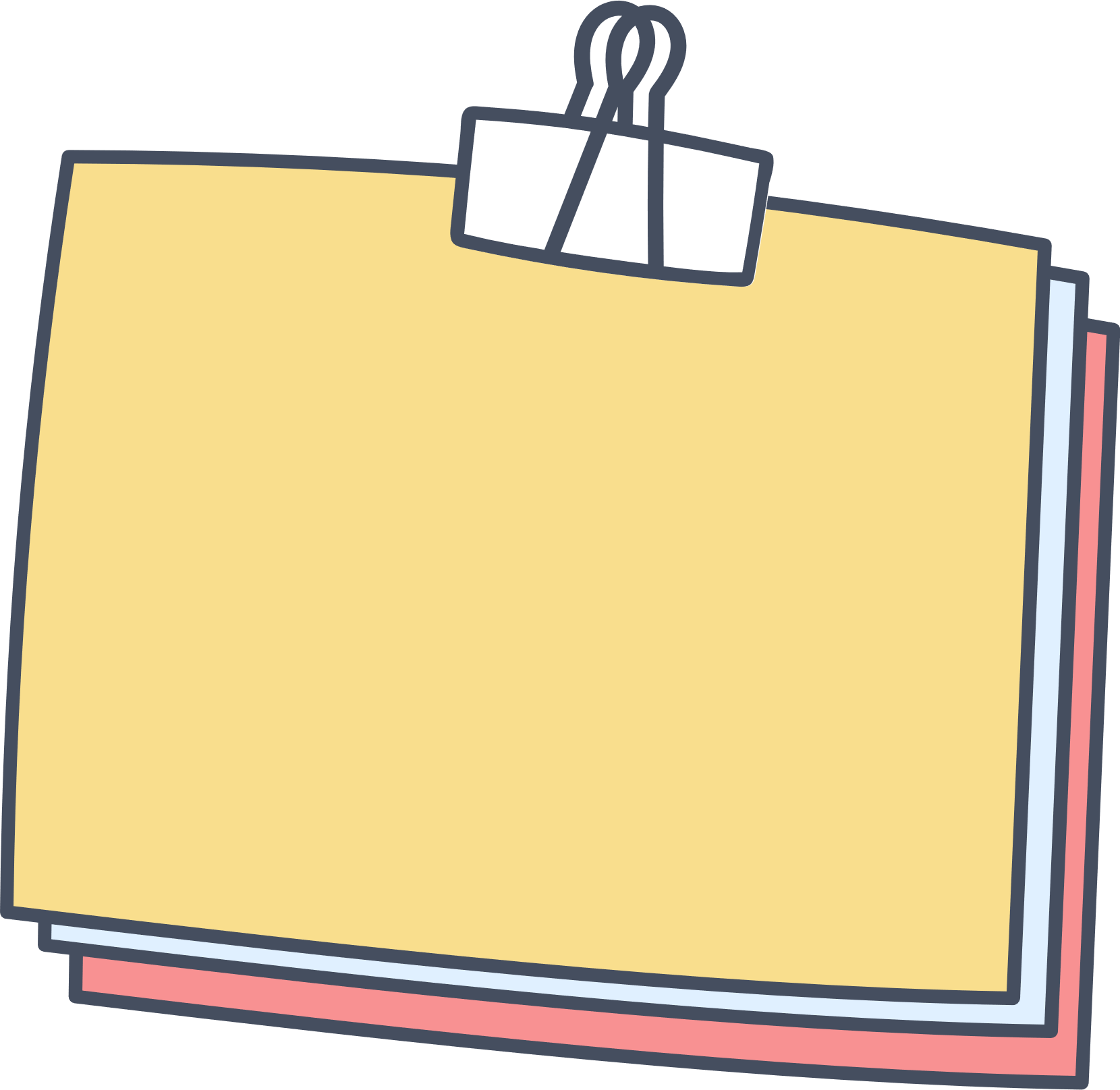 Hoạt động 1: Thể hiện cảm xúc và niềm tự hào về cảnh quan thiên nhiên của quê hương, đất nước
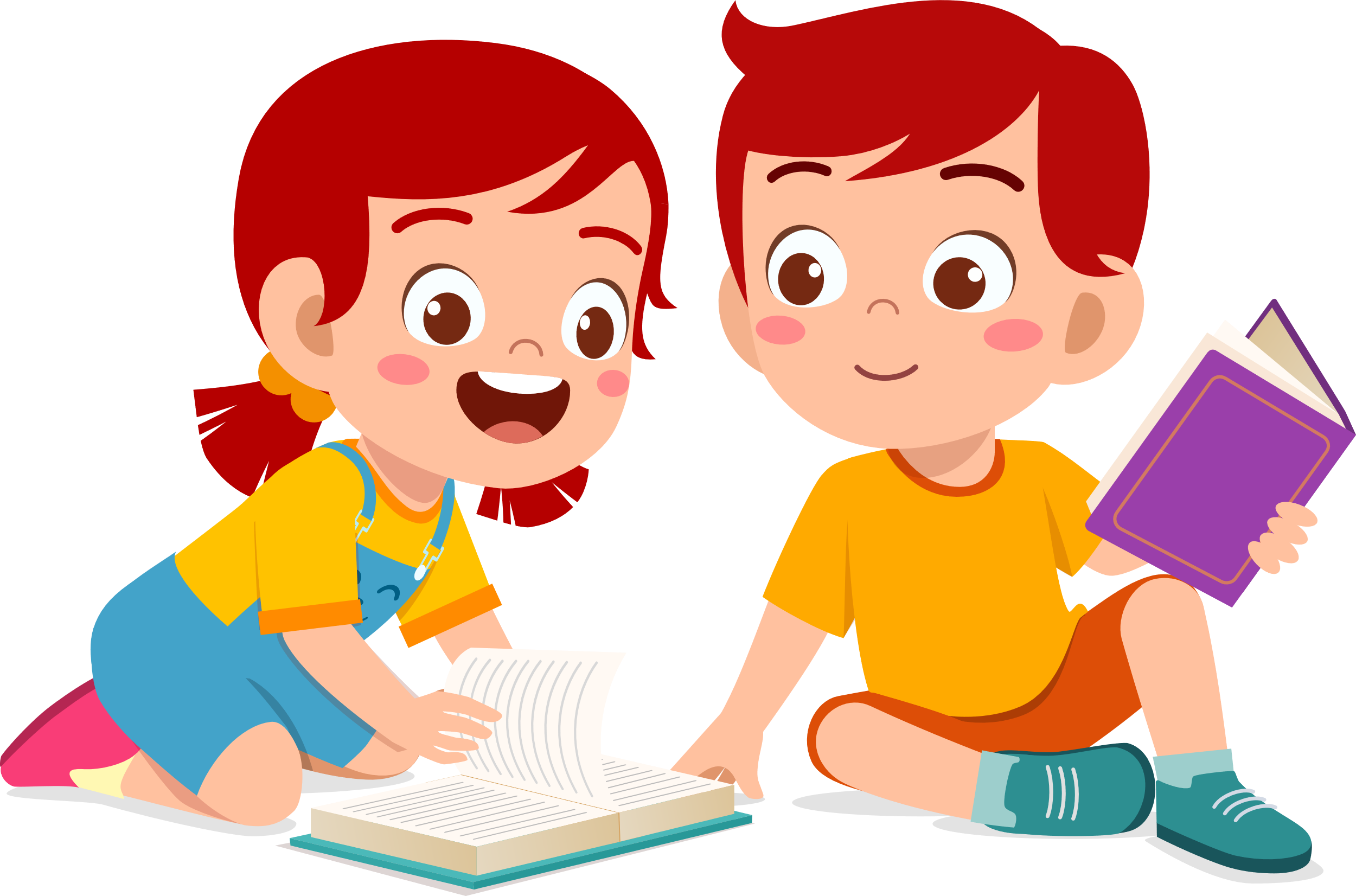 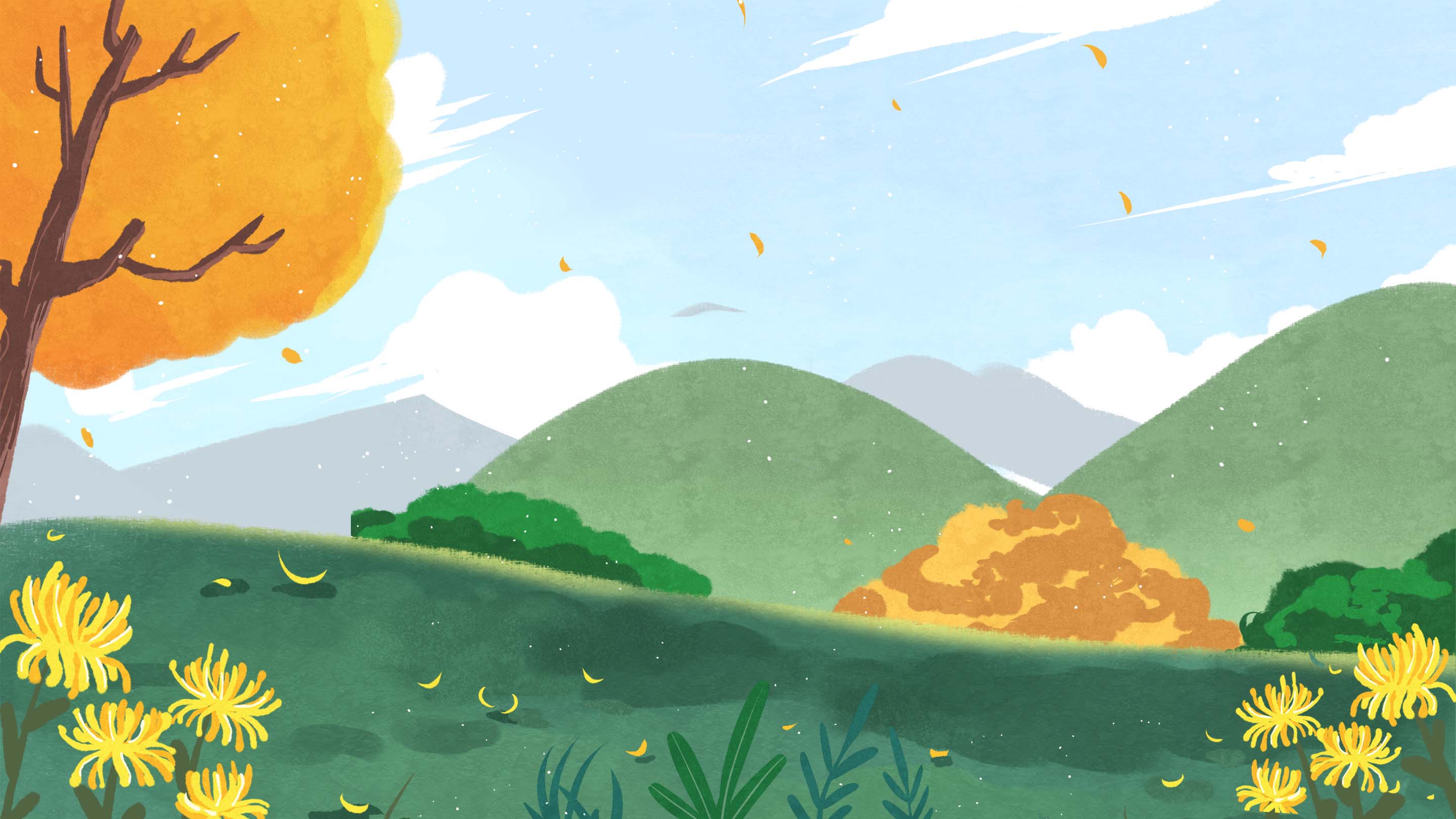 Xem phim hoặc xem một số hình ảnh về cảnh quan thiên nhiên của quê hương, đất nước.
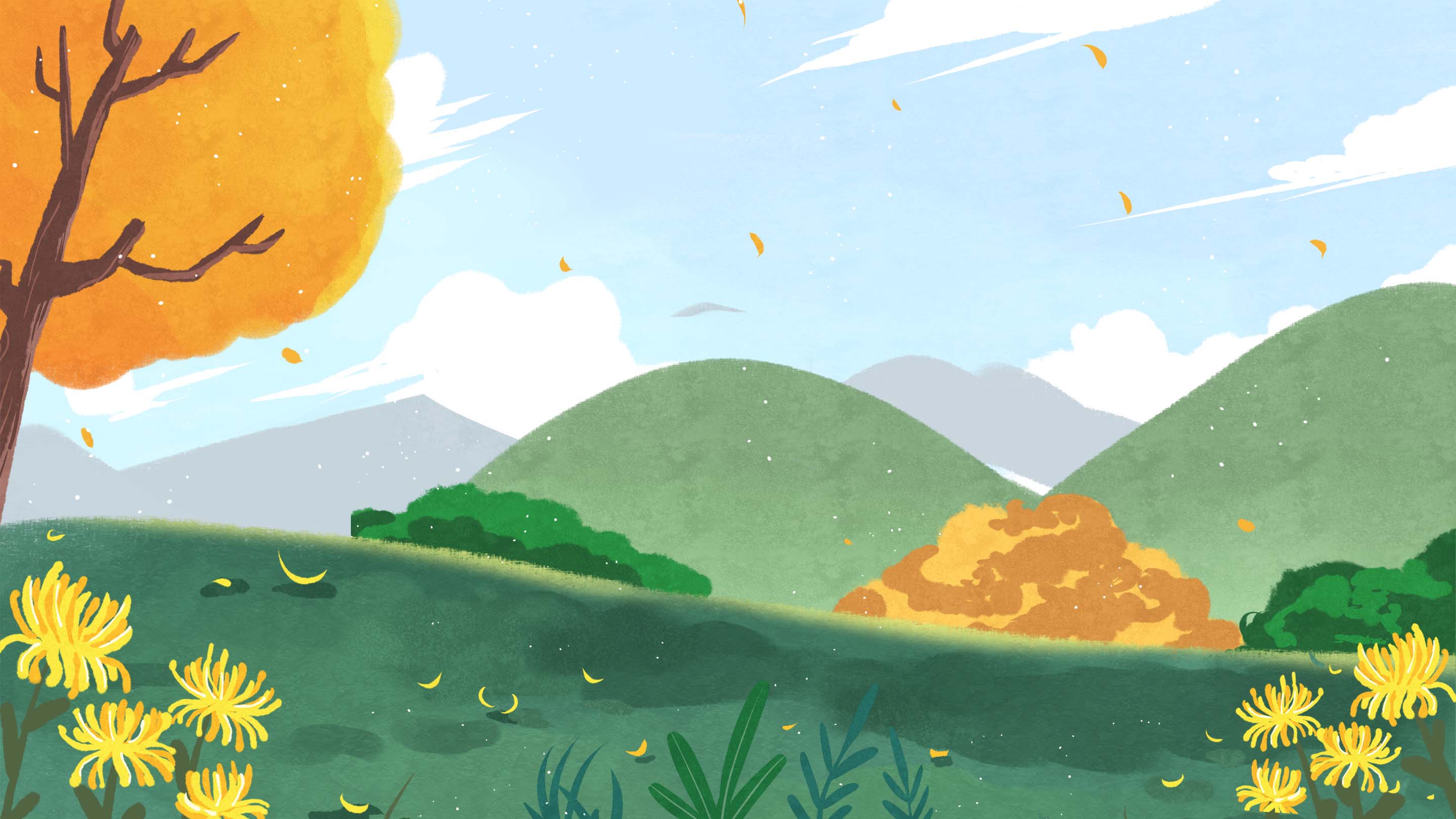 - Chia sẻ về cảnh quan thiên nhiên của quê hương, đất nước
+ Tên cảnh quan
+ Cảm xúc của em khi ngắm nhìn các cảnh quan.
+ Những điều khiến em tự hào
+ …
Thảo luận nhóm
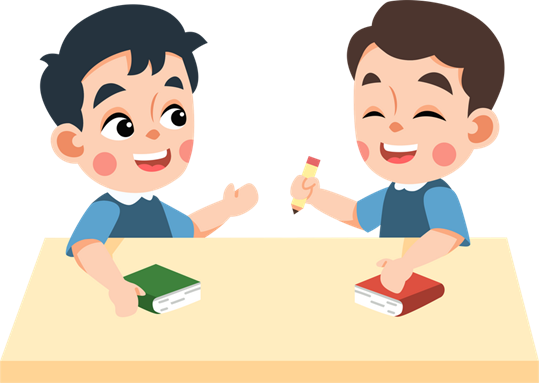 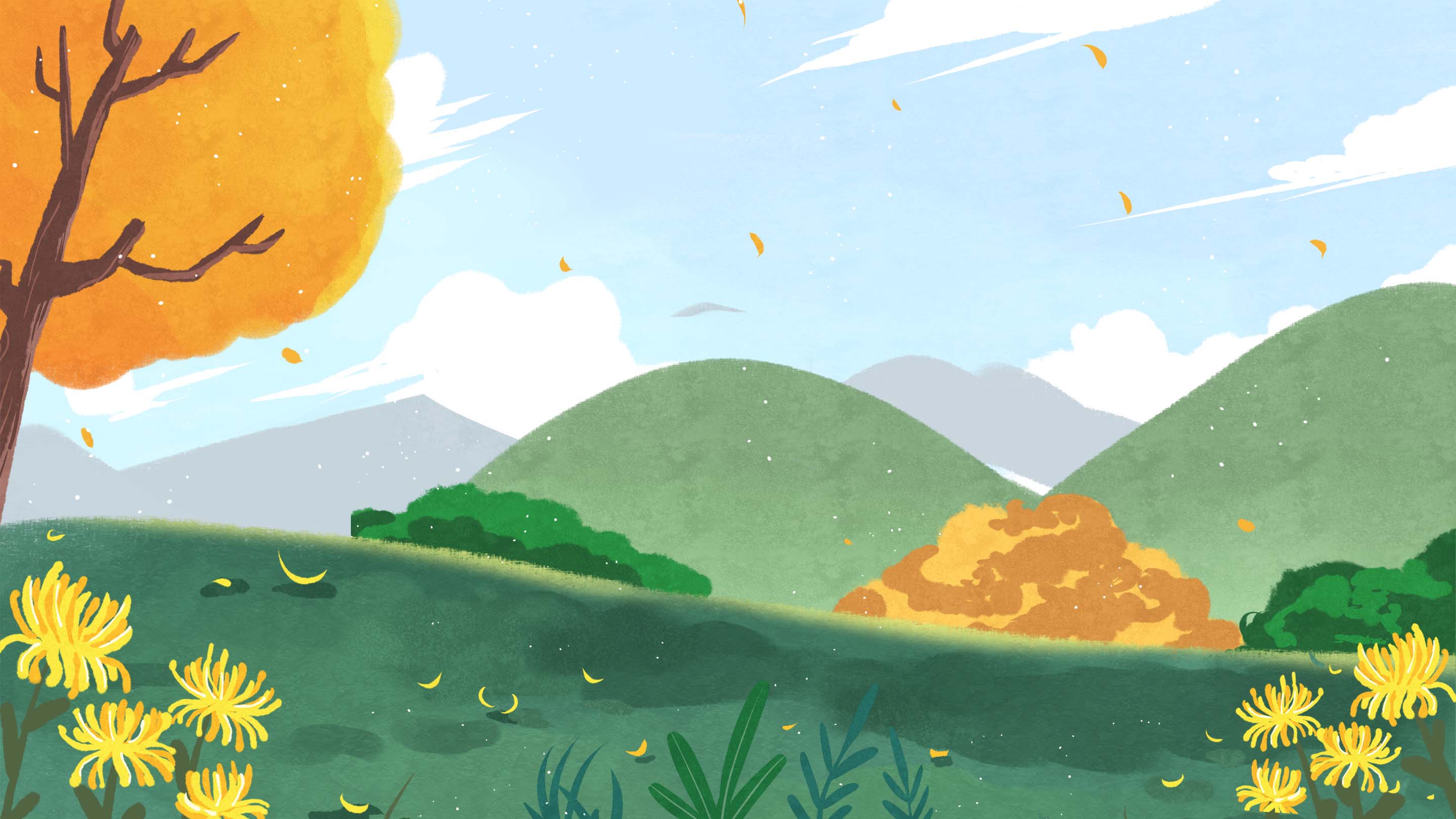 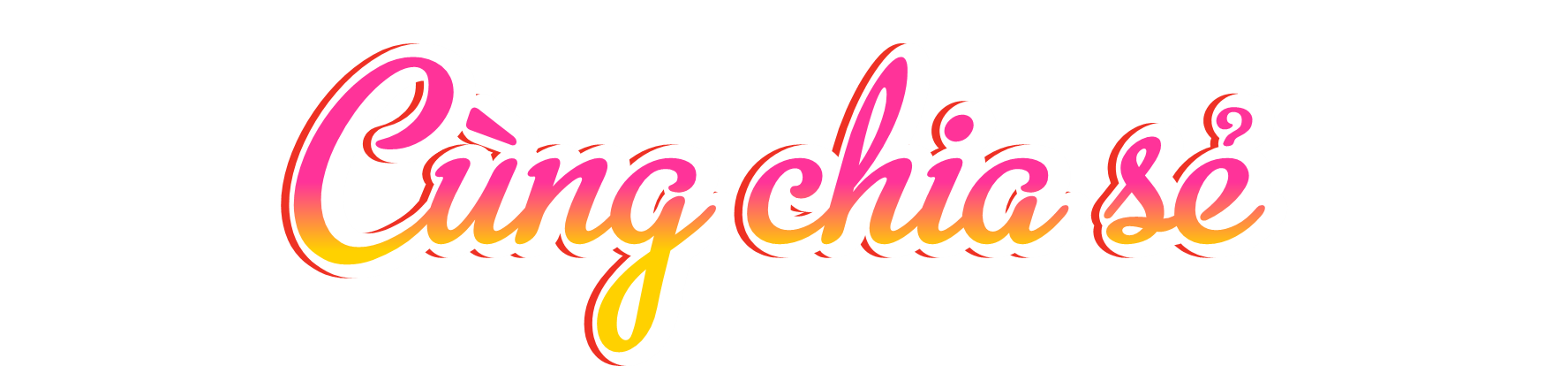 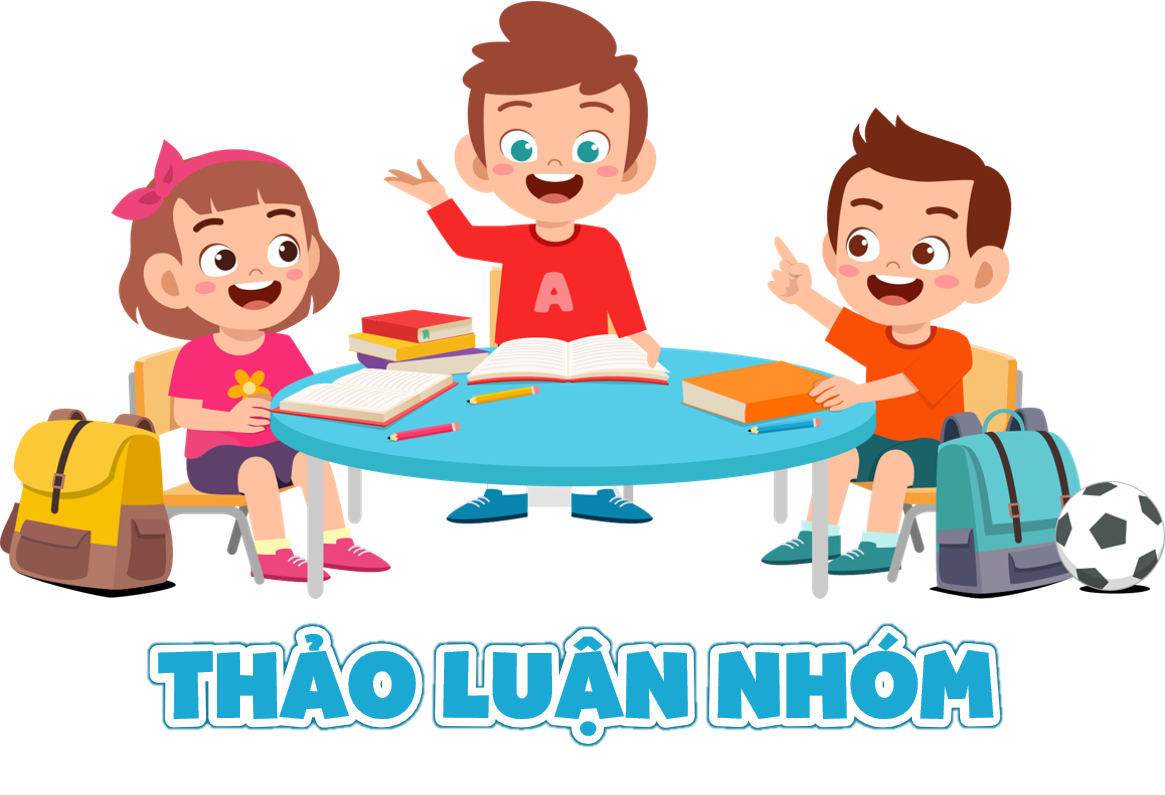 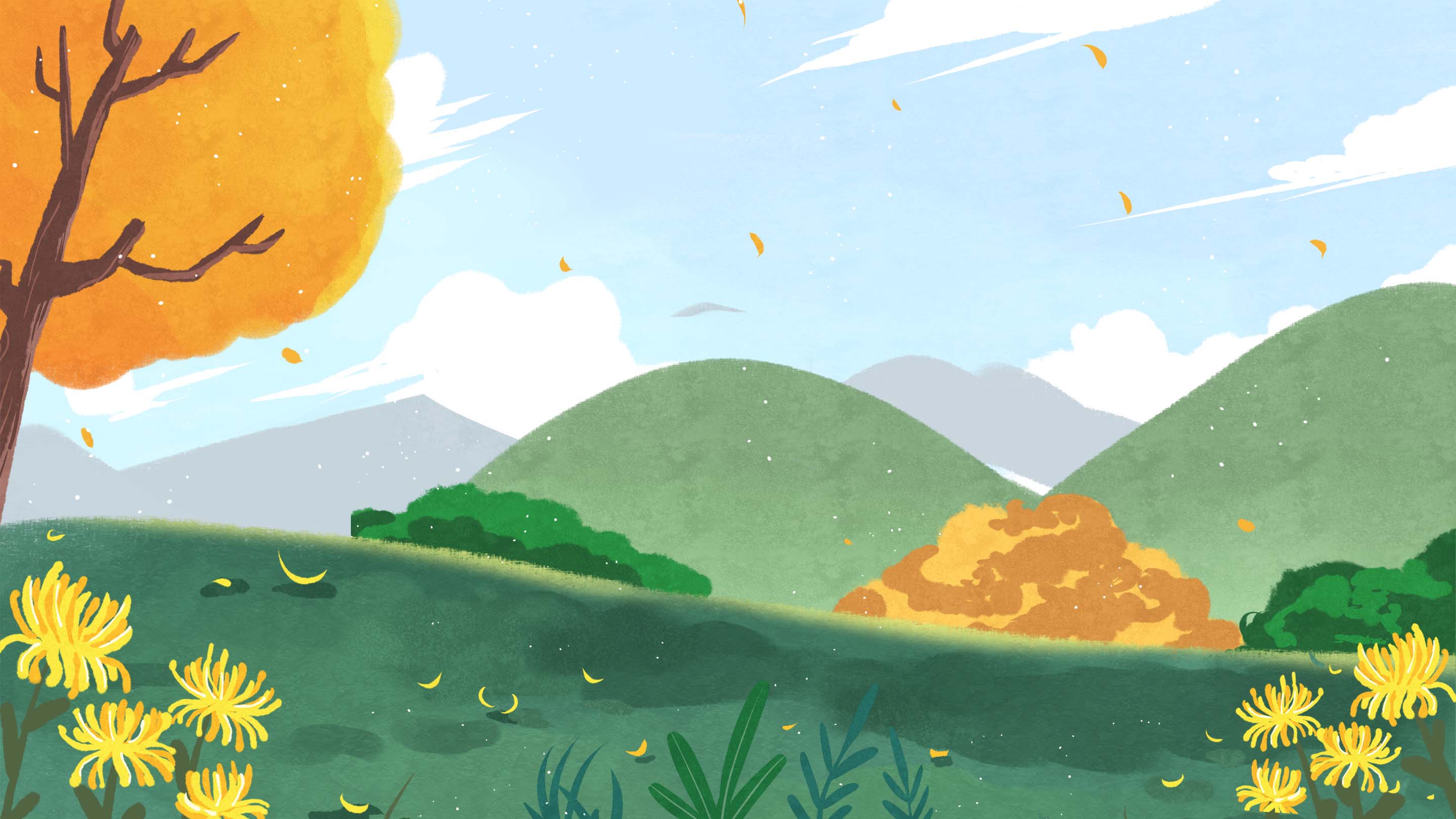 Thảo luận về những cách thể hiện cảm xúc và niềm tự hào đối với cảnh quan thiên nhiên của quê hương, đất nước.
Thảo luận nhóm
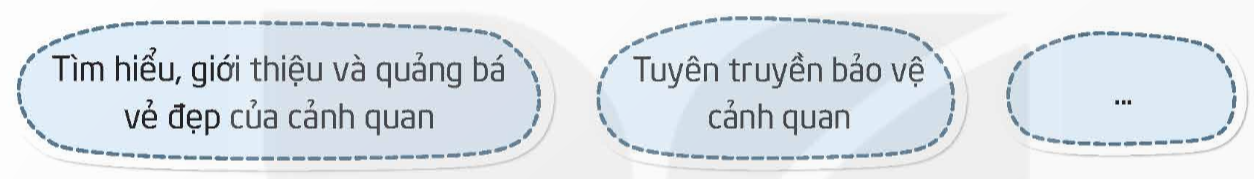 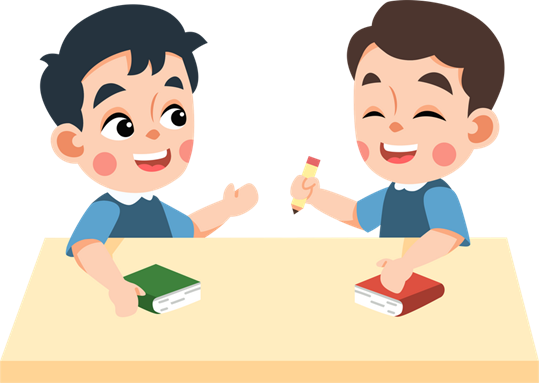 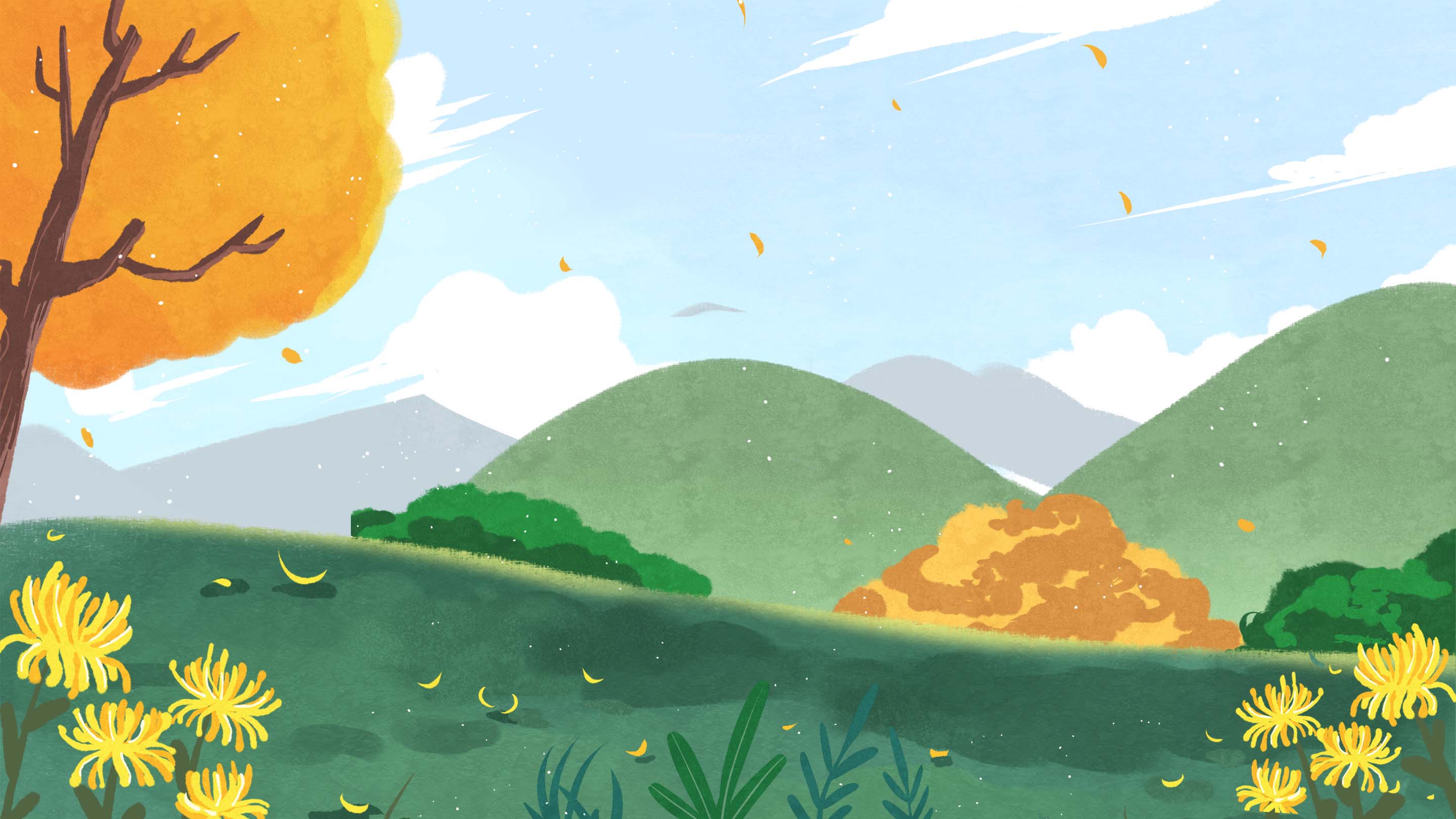 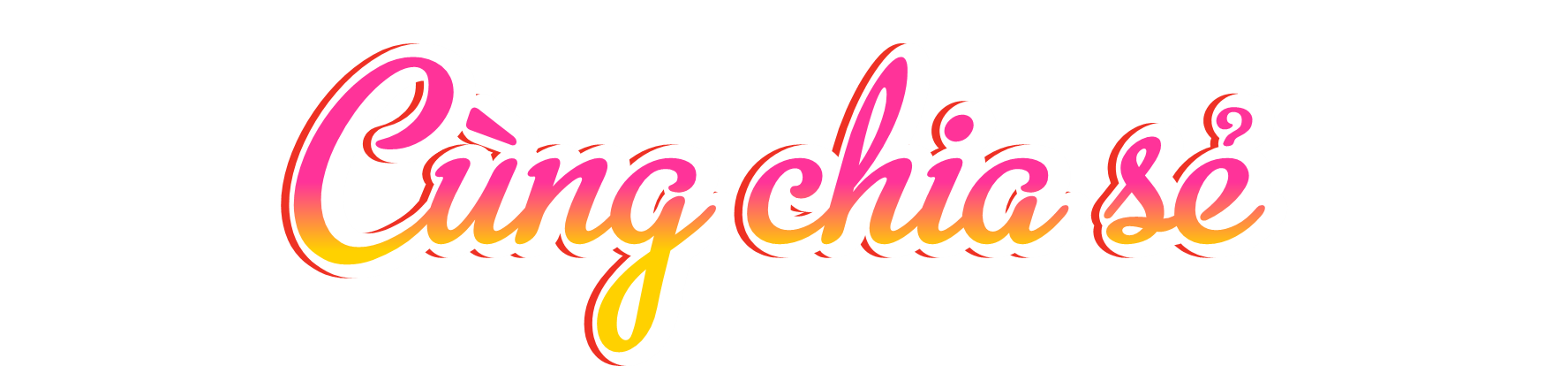 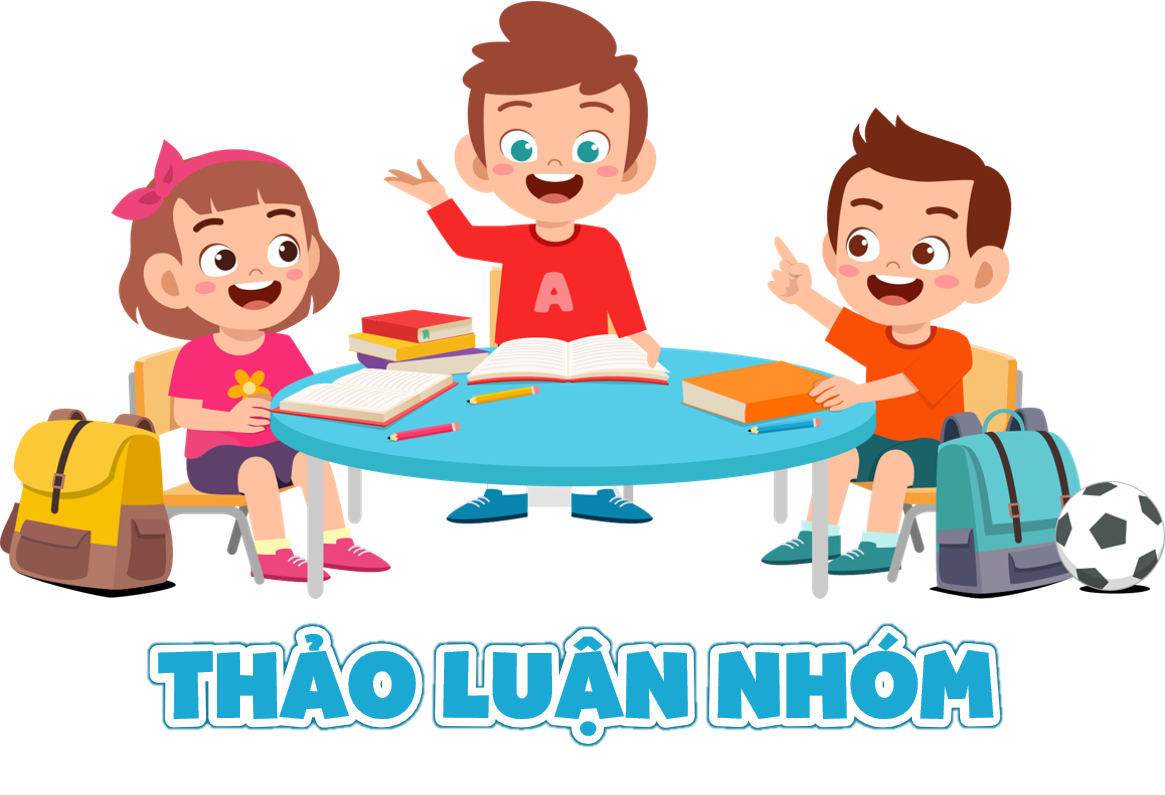 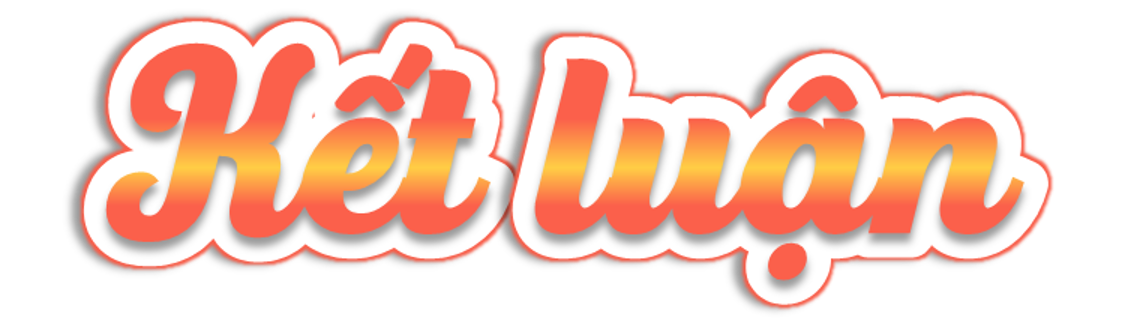 Quê hương mình có nhiều cảnh quan thiên nhiên. Mỗi cảnh quan có vẻ đẹp khác nhau. Chúng ta hãy cùng nhau khám phá để hiểu rõ hơn về vẻ đẹp của các cảnh quan; hãy thực hiện những việc làm cần thiết để bảo vệ cảnh quan và tuyên truyền vận động mọi người bảo vệ cảnh quan thiên nhiên luôn sạch, đẹp.
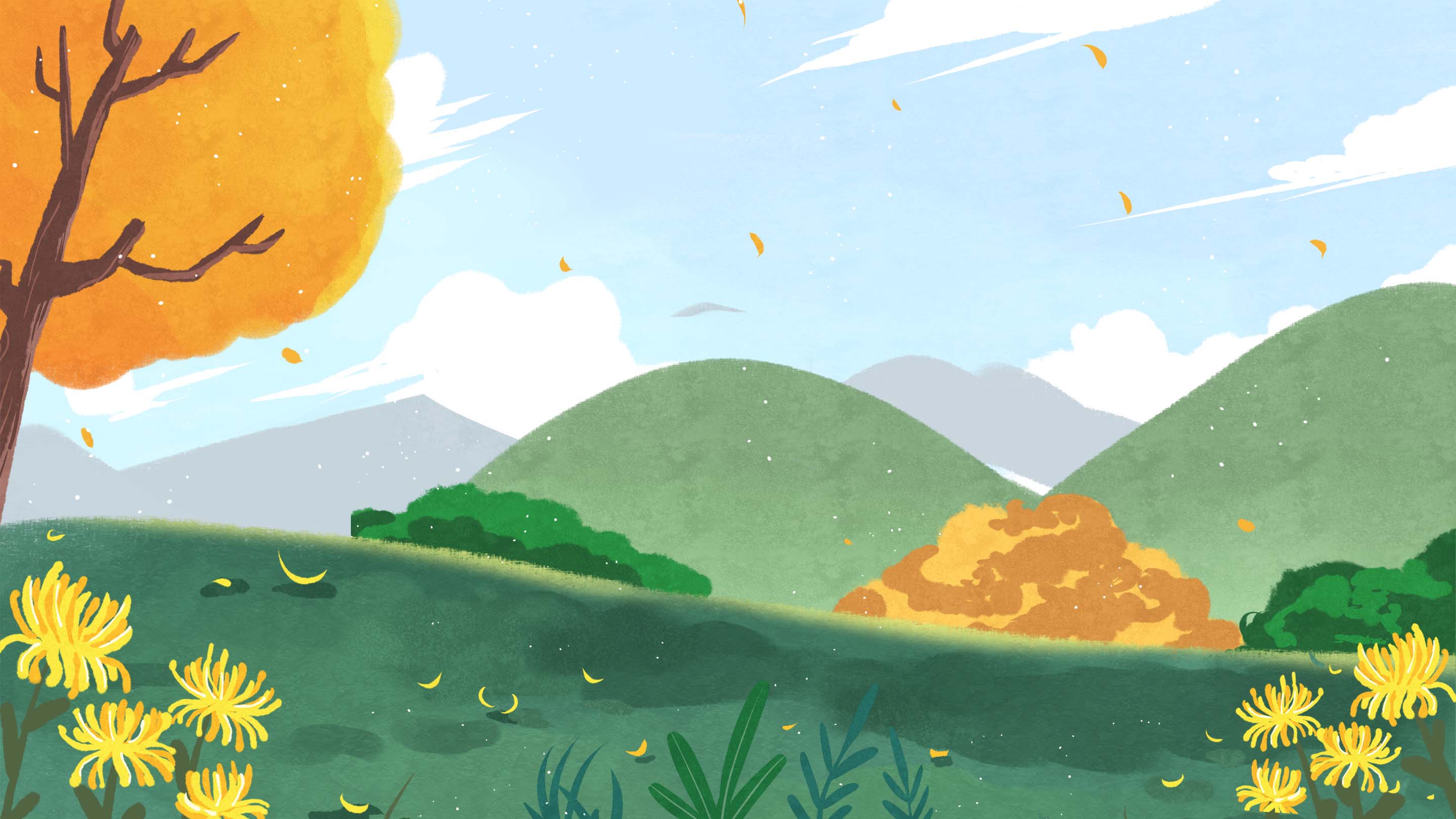 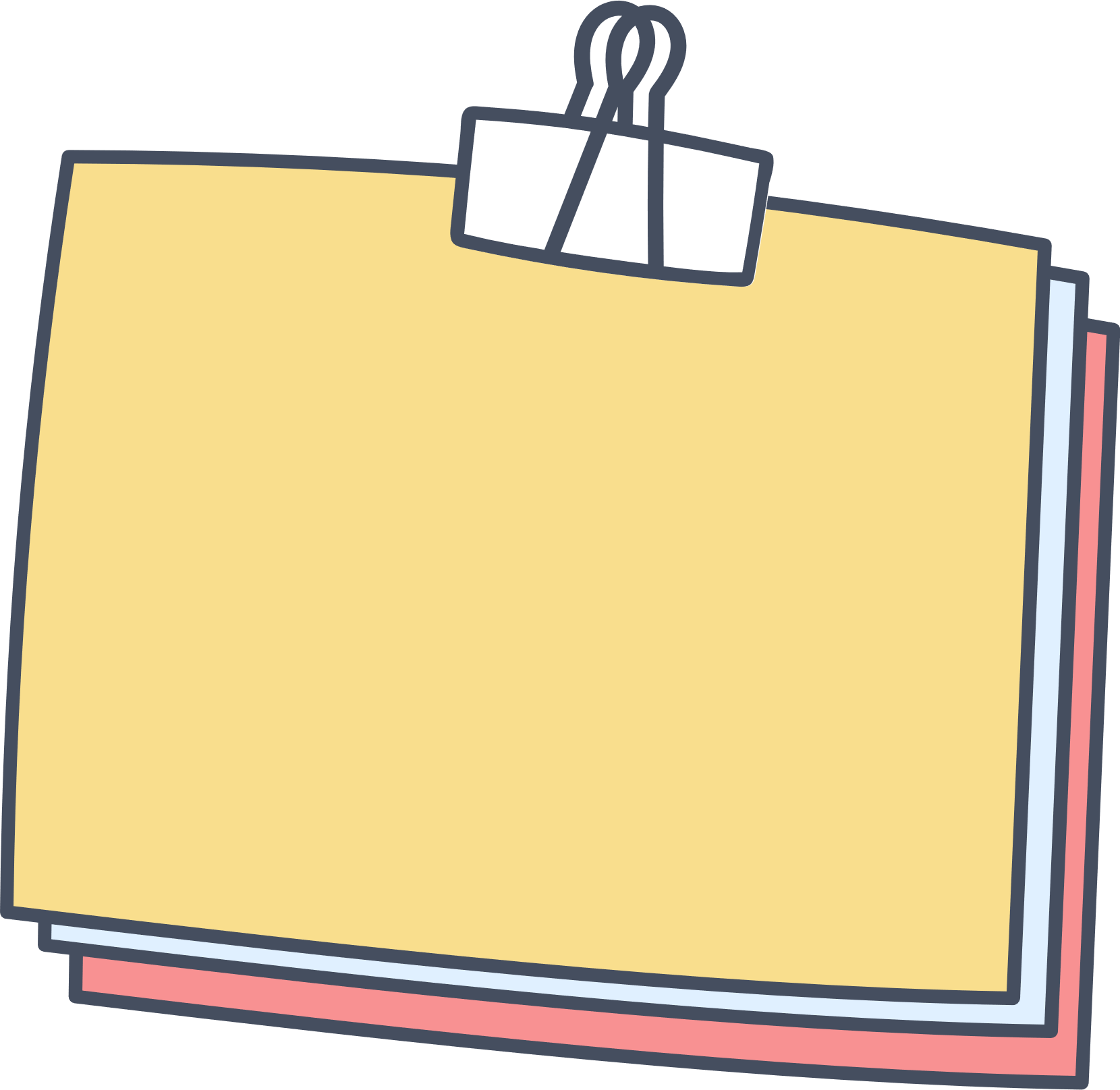 Hoạt động 2: Tìm hiểu về nét đặc sắc của cảnh quan thiên nhiên Việt Nam
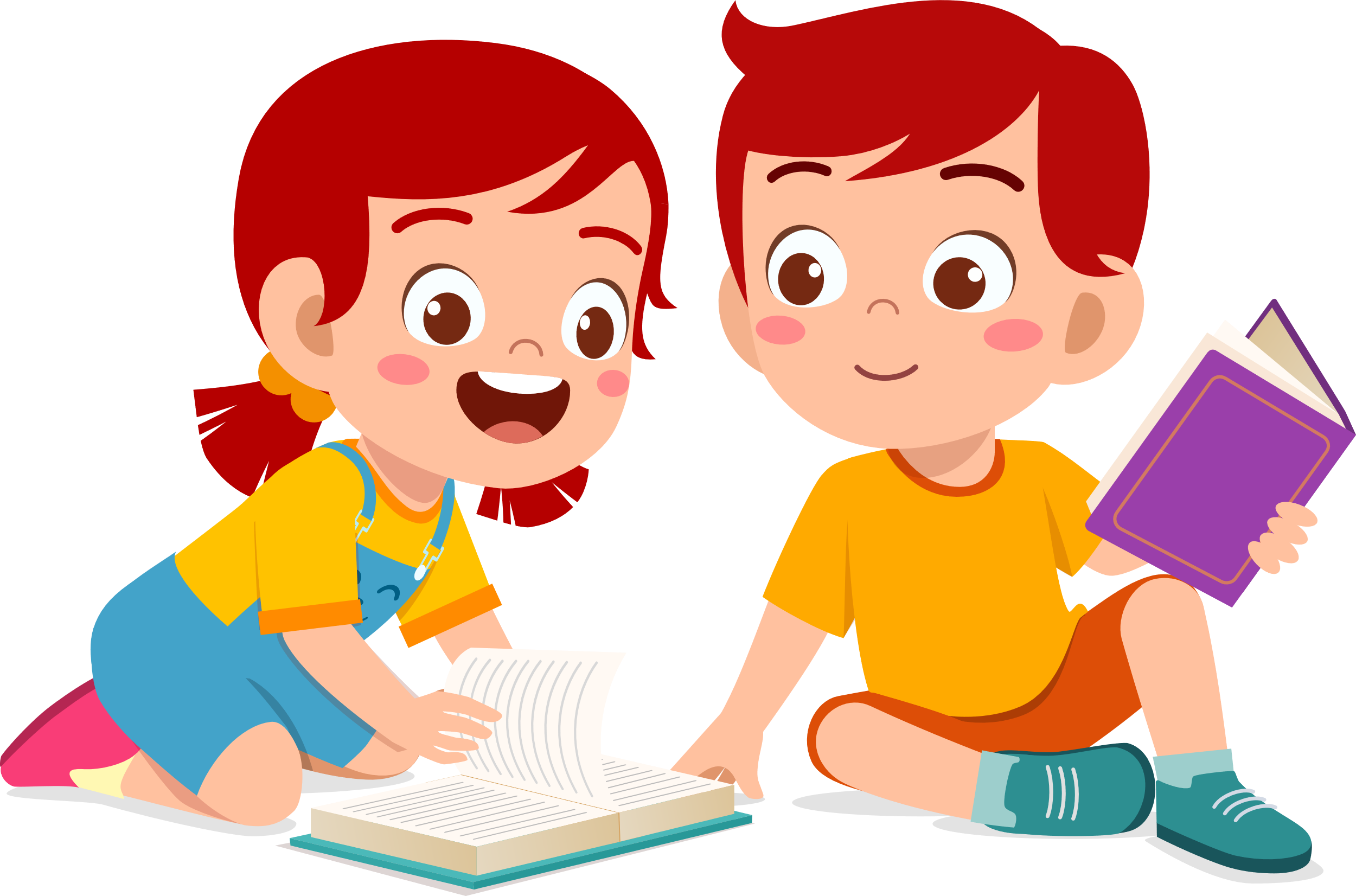 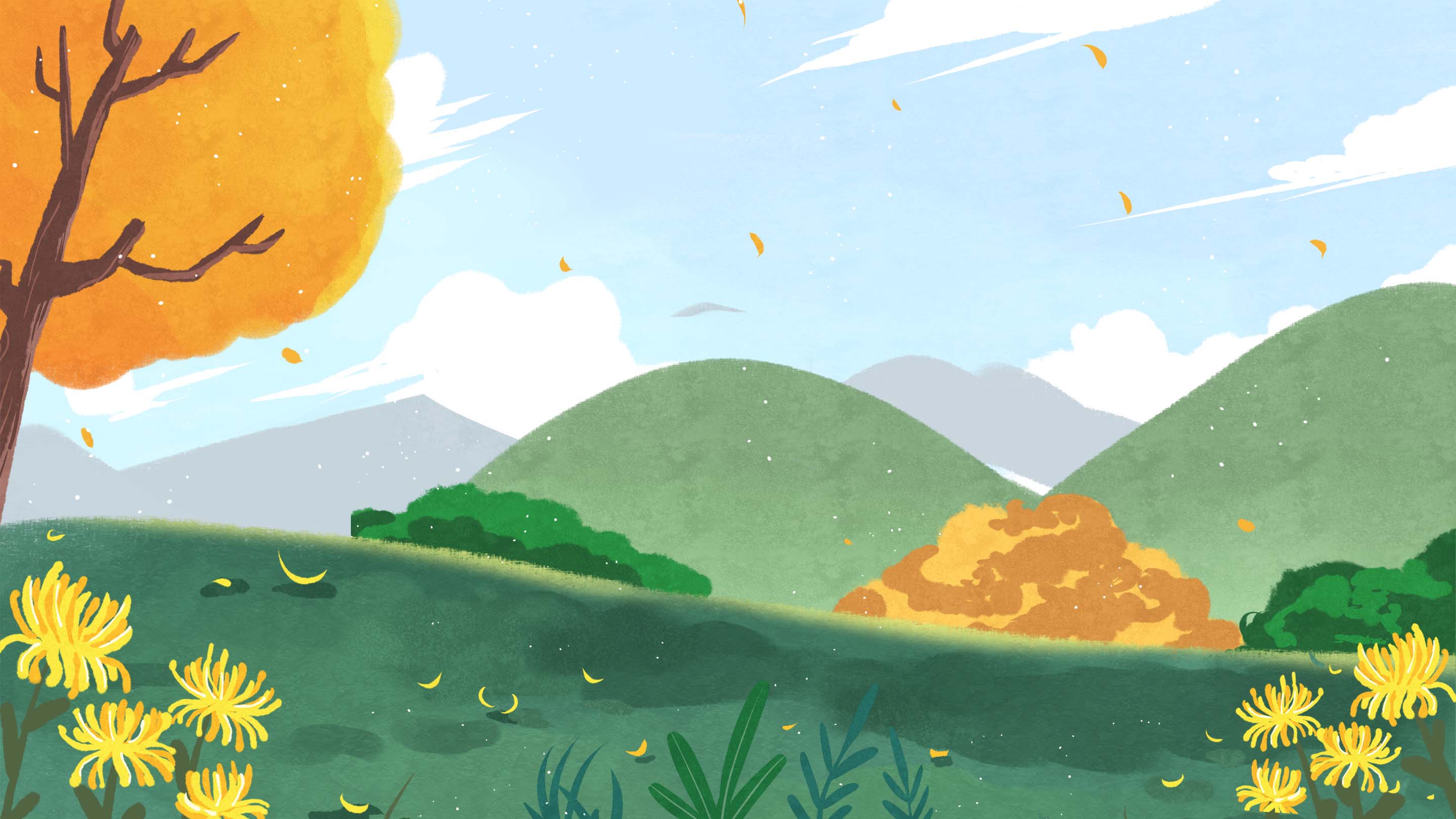 - Từng nhóm lựa chọn một cảnh quan thiên nhiên tiêu biểu cho mỗi vùng miền của đất nước để tìm hiểu những nét đặc sắc của cảnh quan.
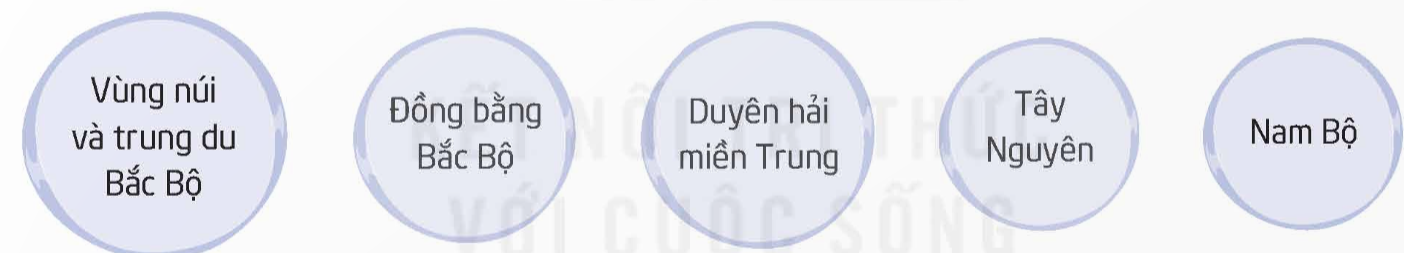 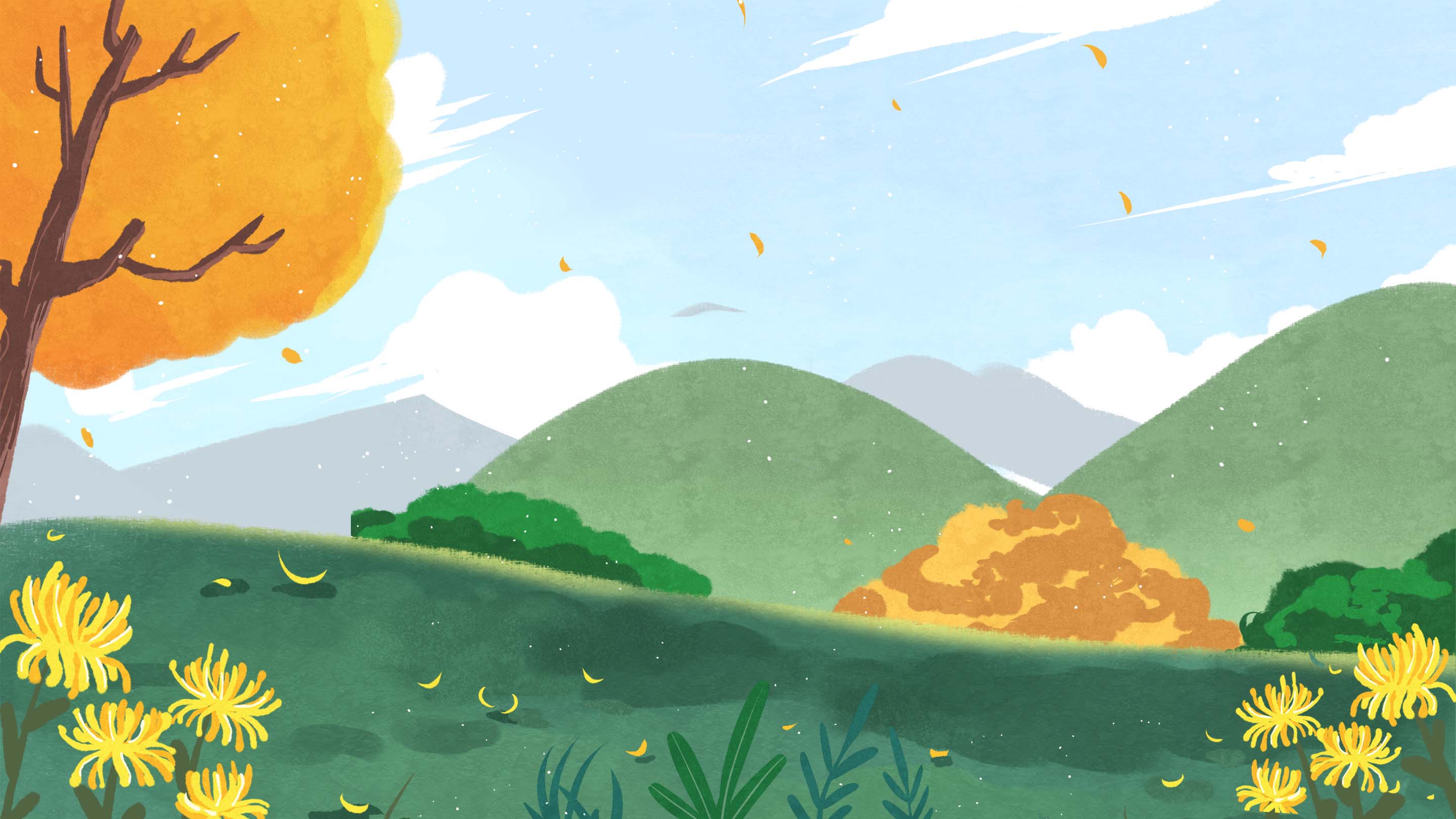 - Các thành viên trong nhóm thảo luận về:
+ Vị trí của cảnh quan
+ Nét đăc sắc của cảnh quan.
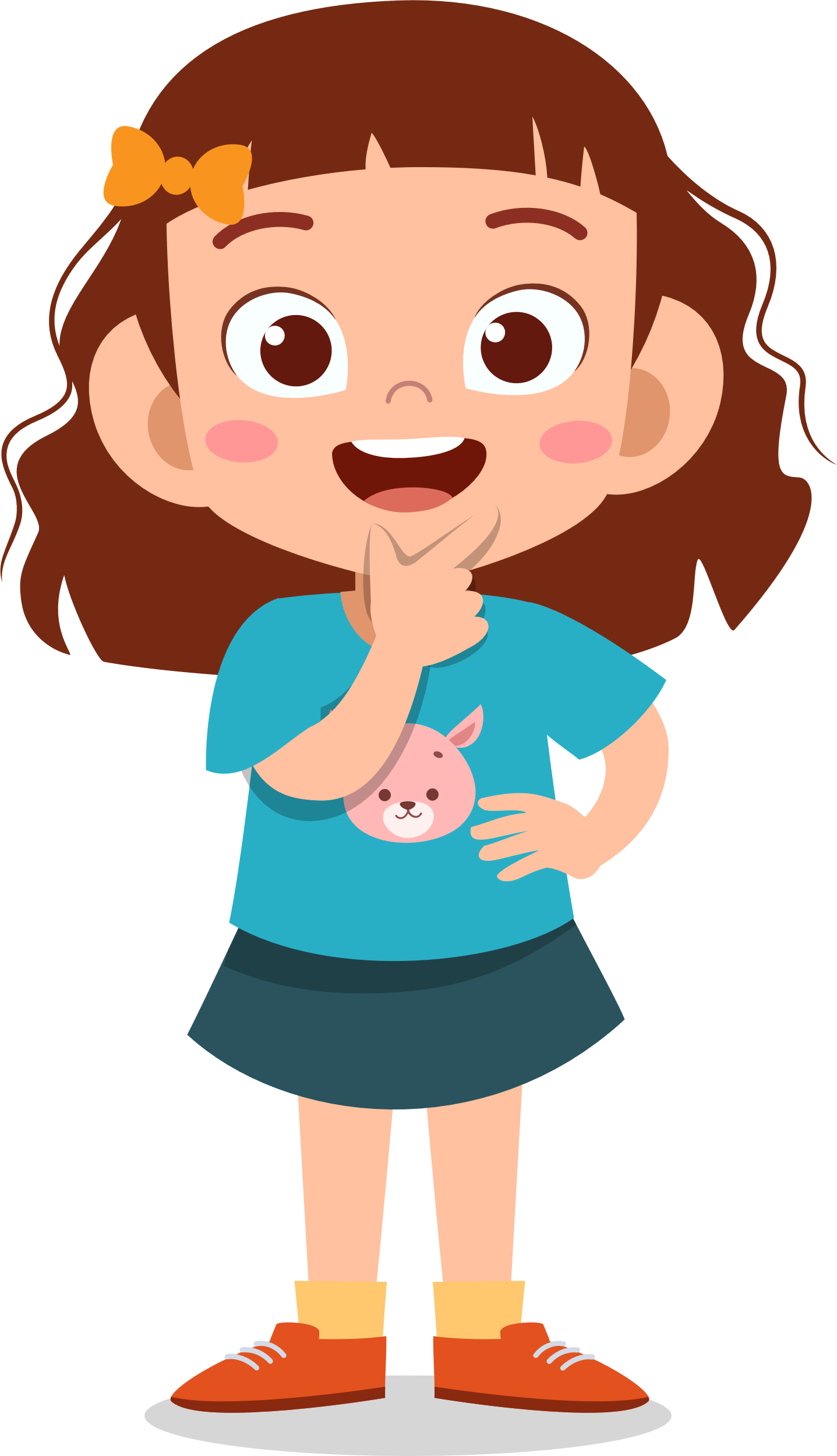 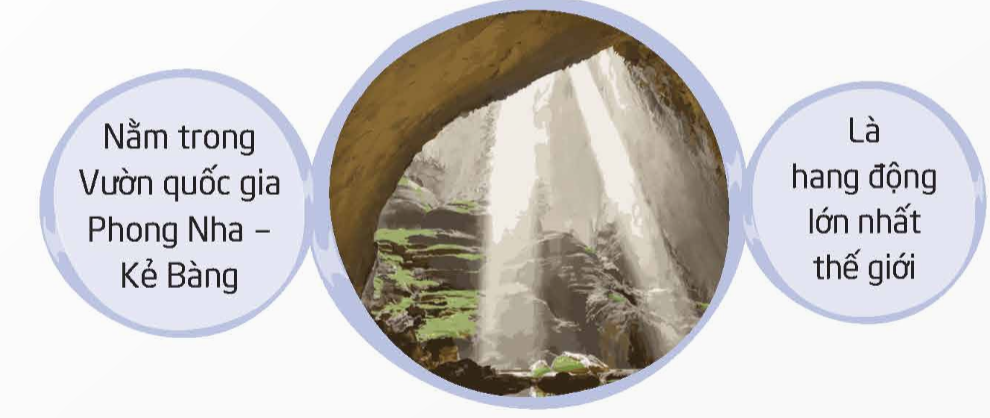 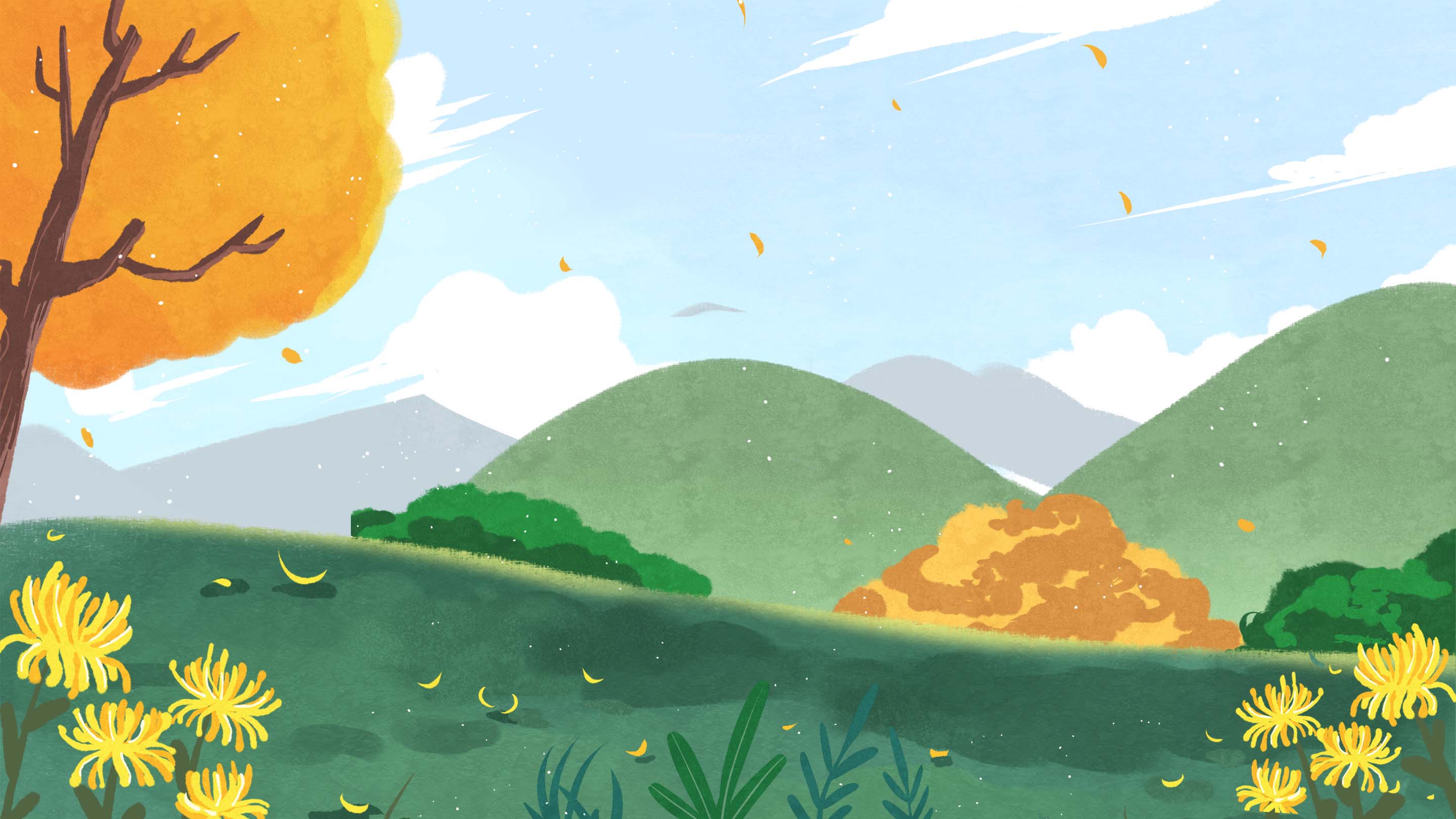 Gợi ý:
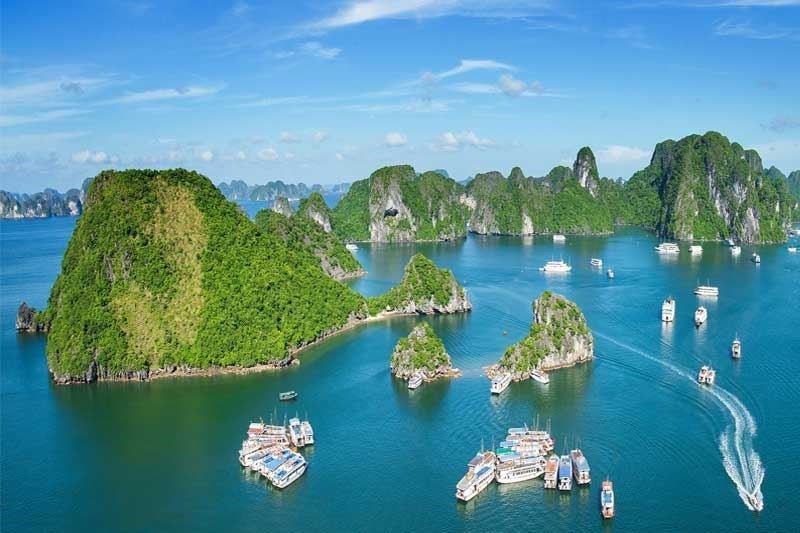 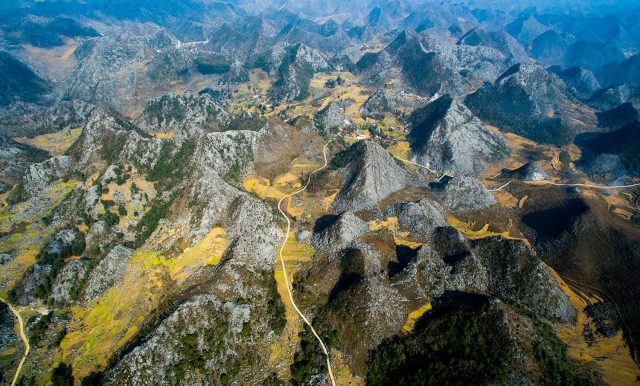 Vịnh Hạ Long
Cao nguyên đá Đồng Văn
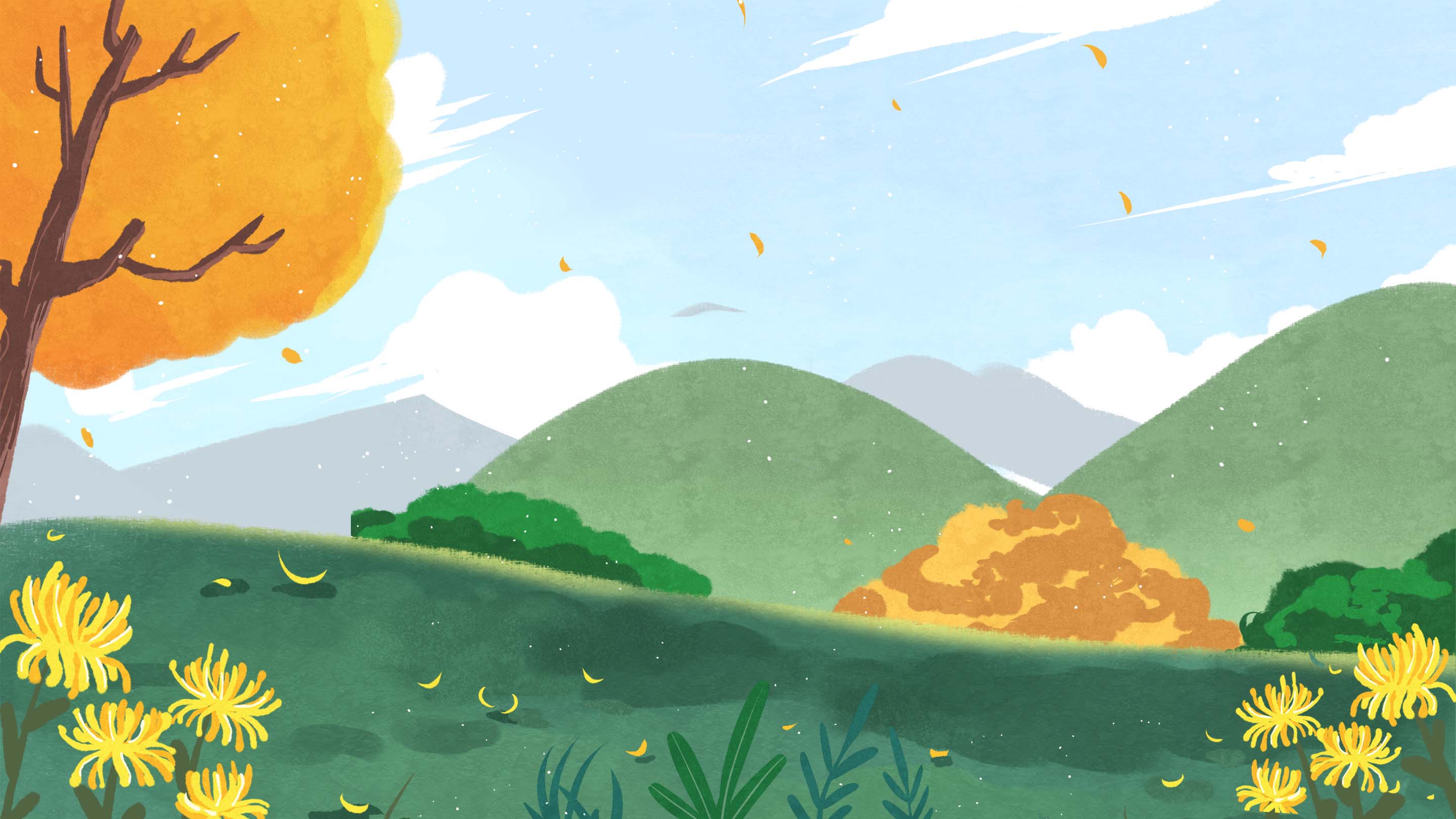 Gợi ý:
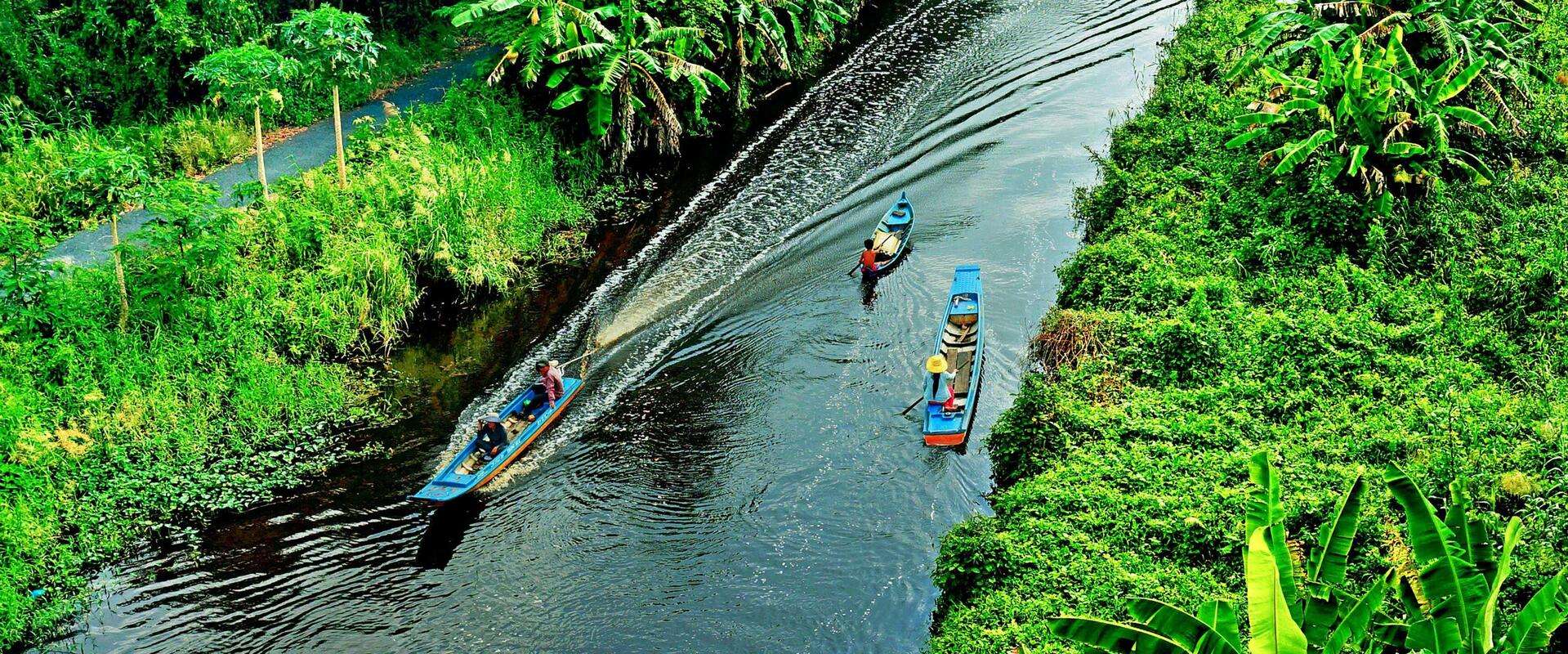 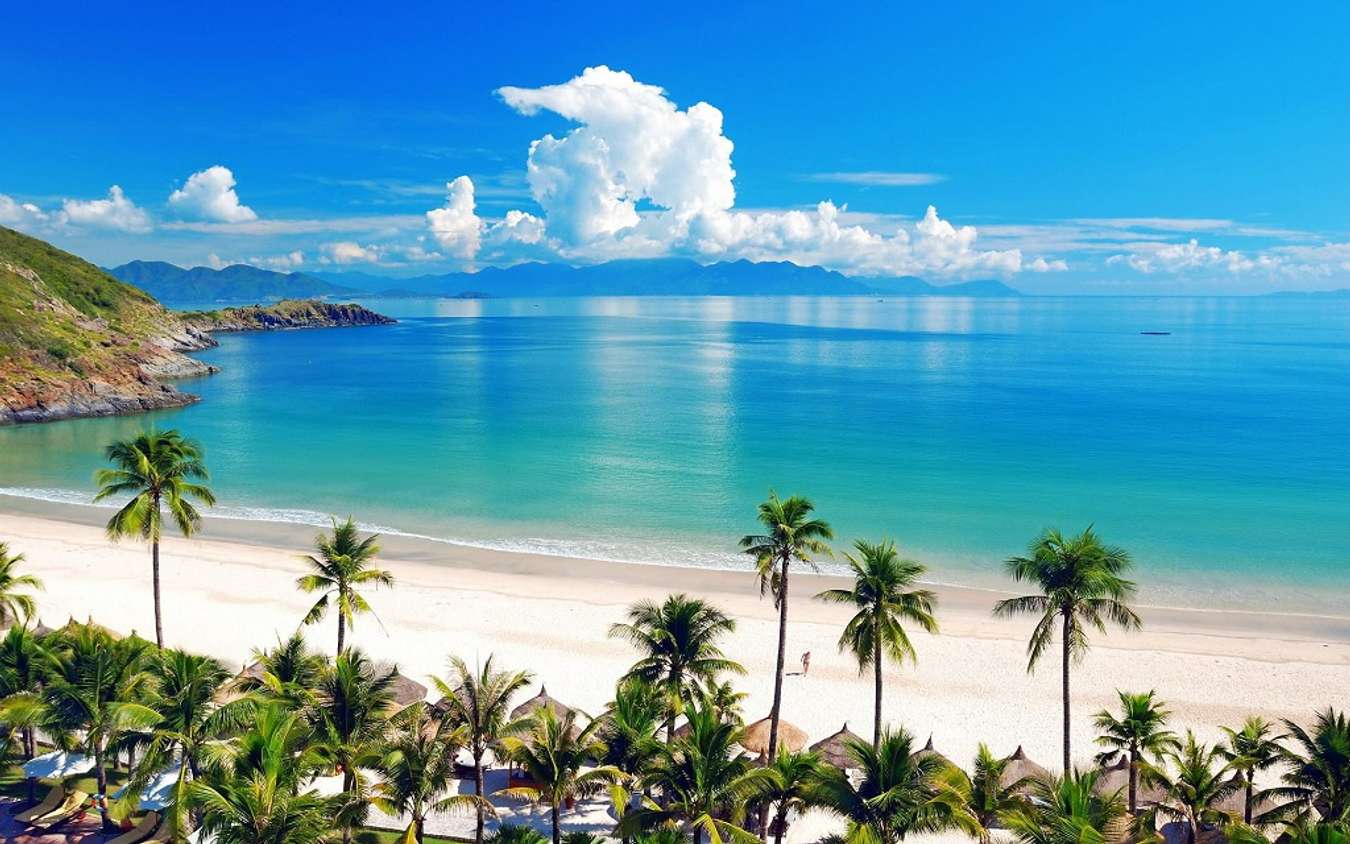 Rừng U Minh
Bãi biển Mỹ Khê
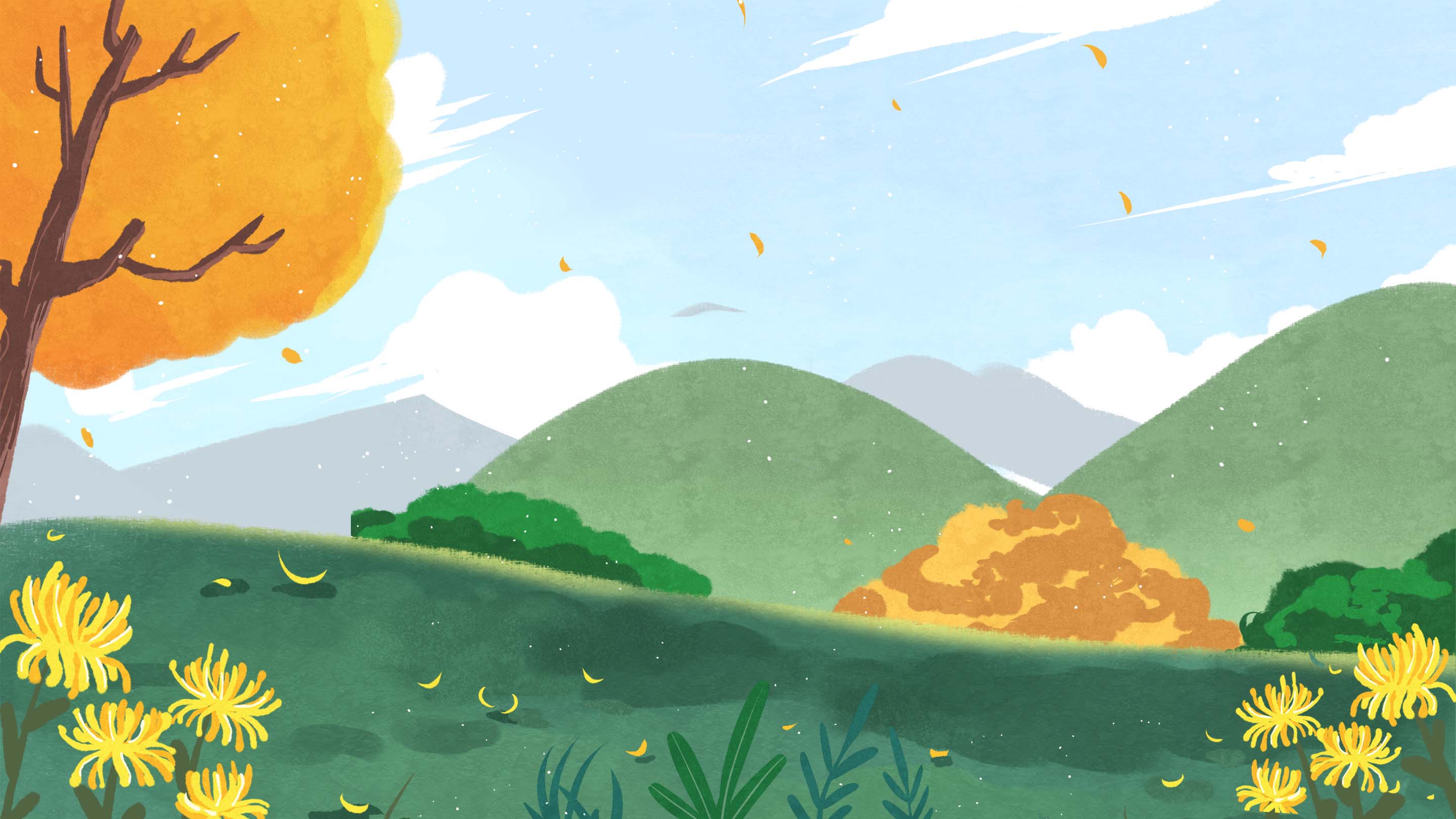 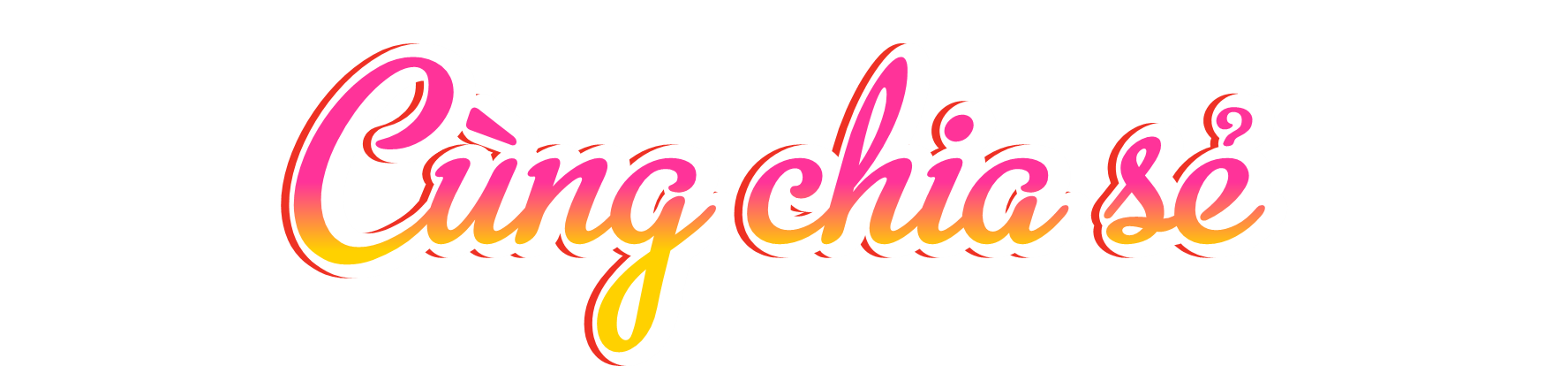 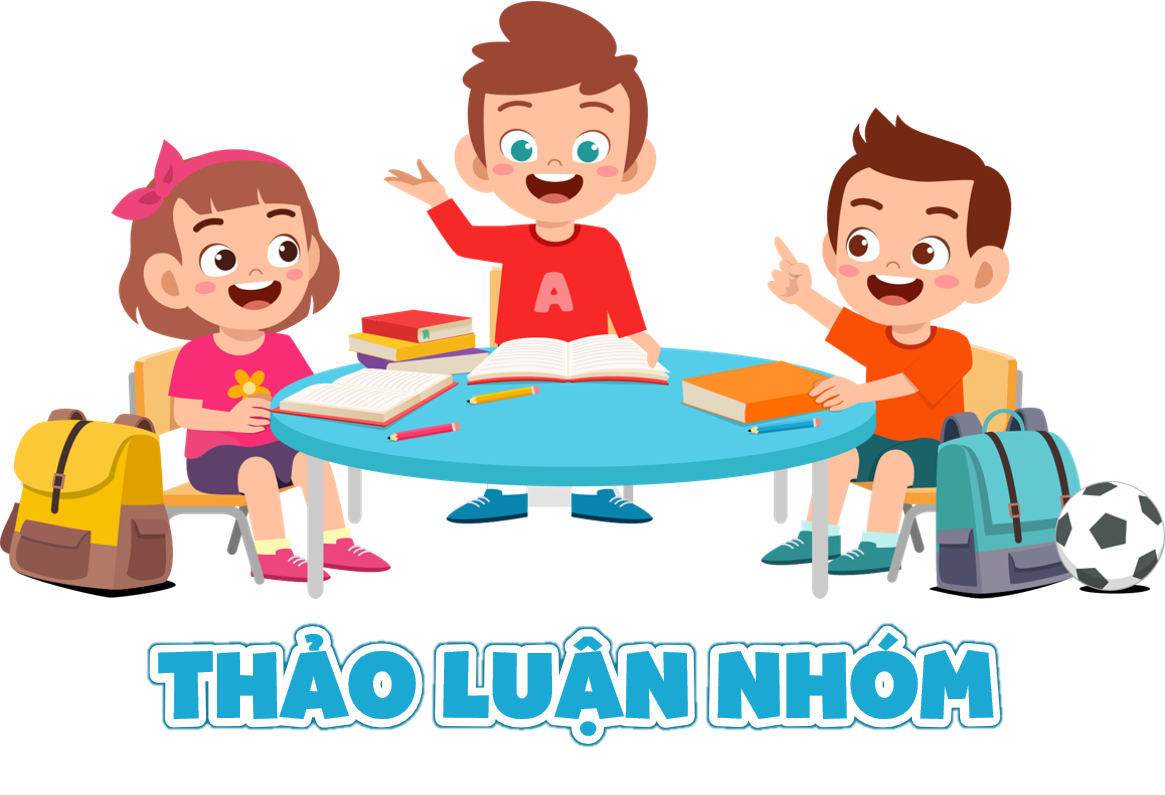 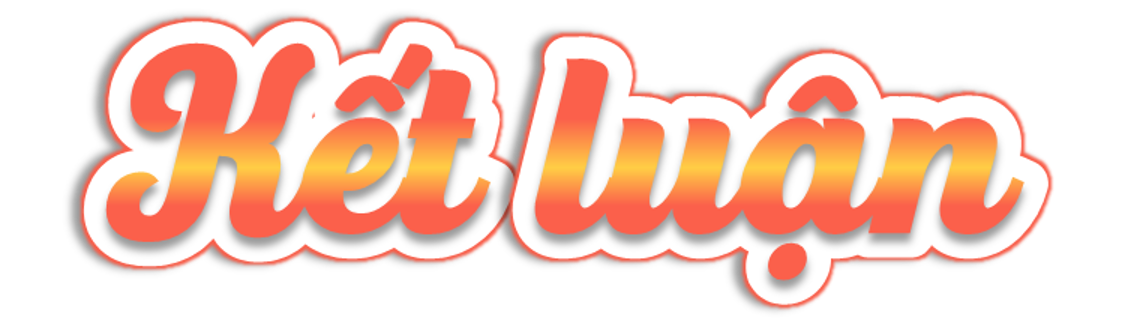 Mỗi một vùng miền đất nước đều có nhiều cảnh quan khác nhau. Mỗi cảnh quan có những nét đặc sắc, tiêu biểu cho mỗi vùng. Các em hãy tiếp tục tìm hiểu về nét đặc sắc của các cảnh quan đã lựa chọn.
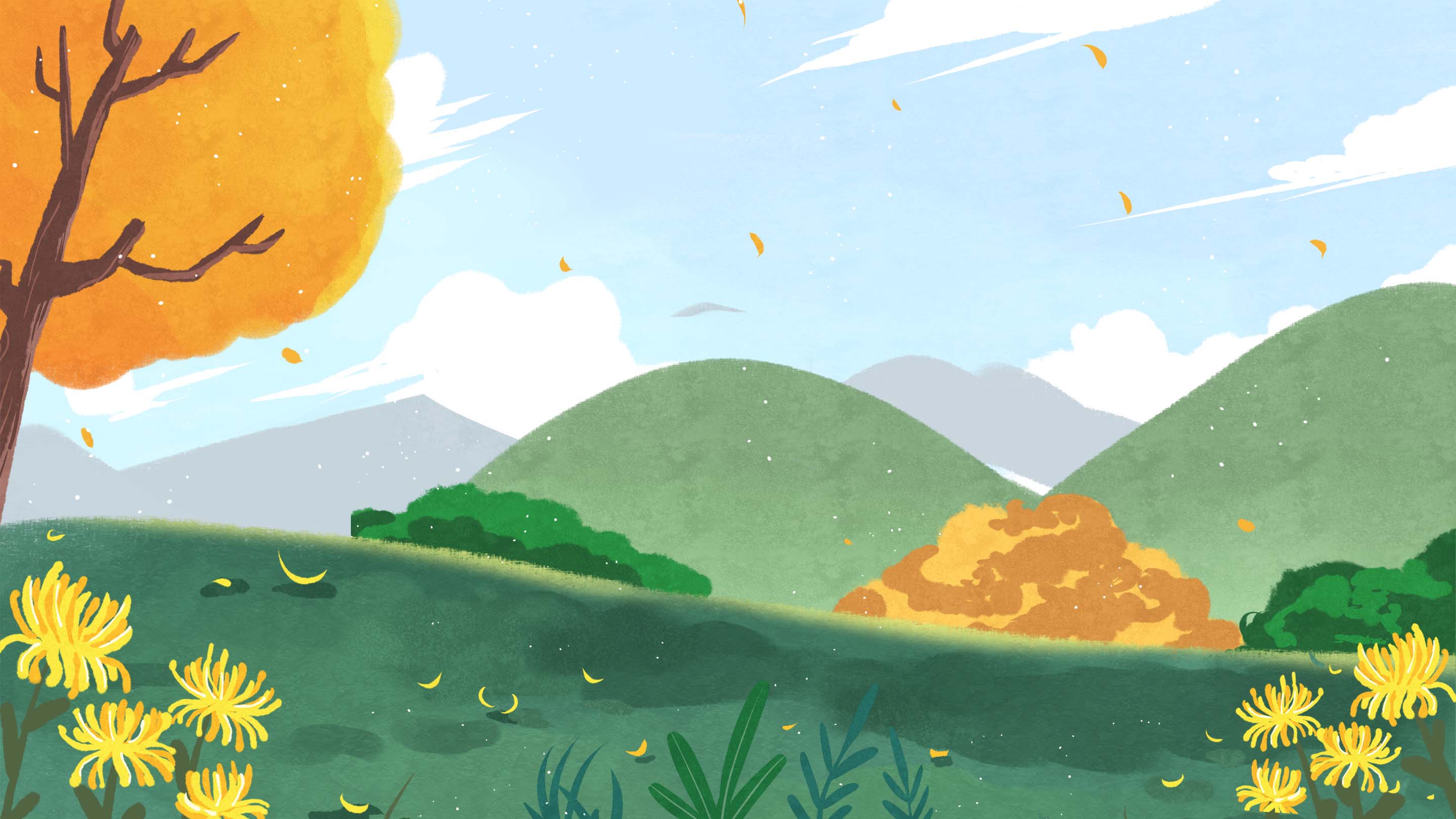 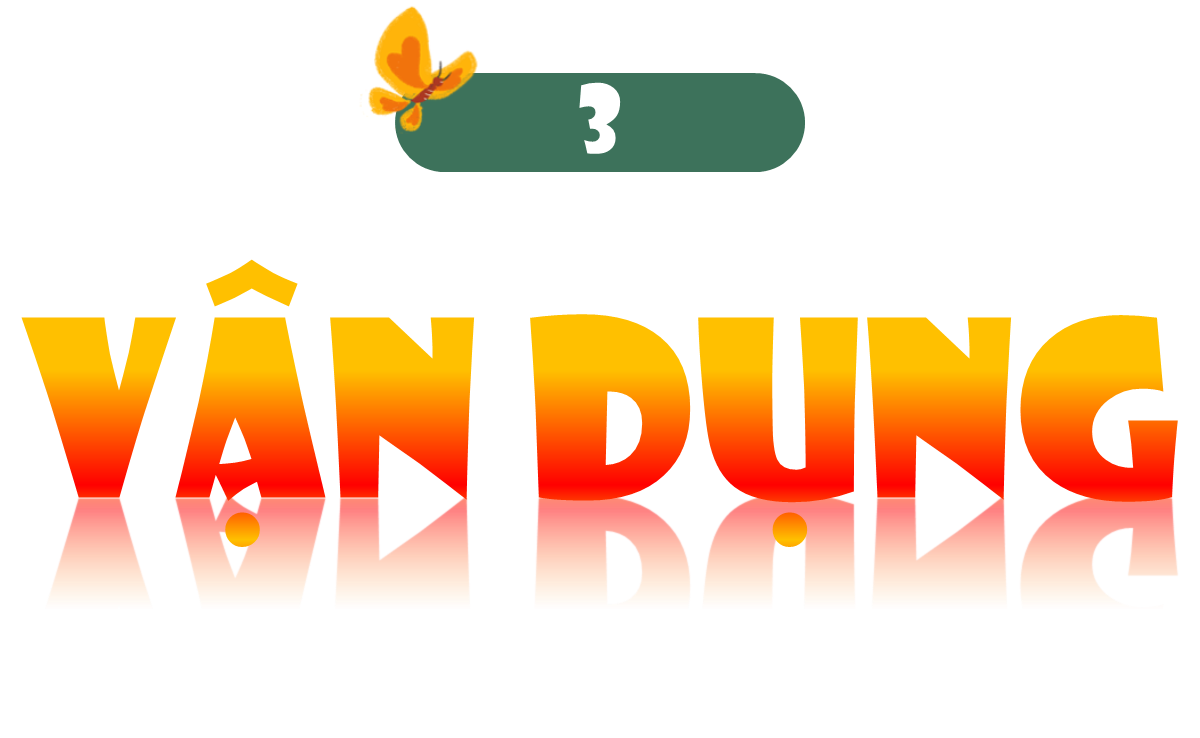 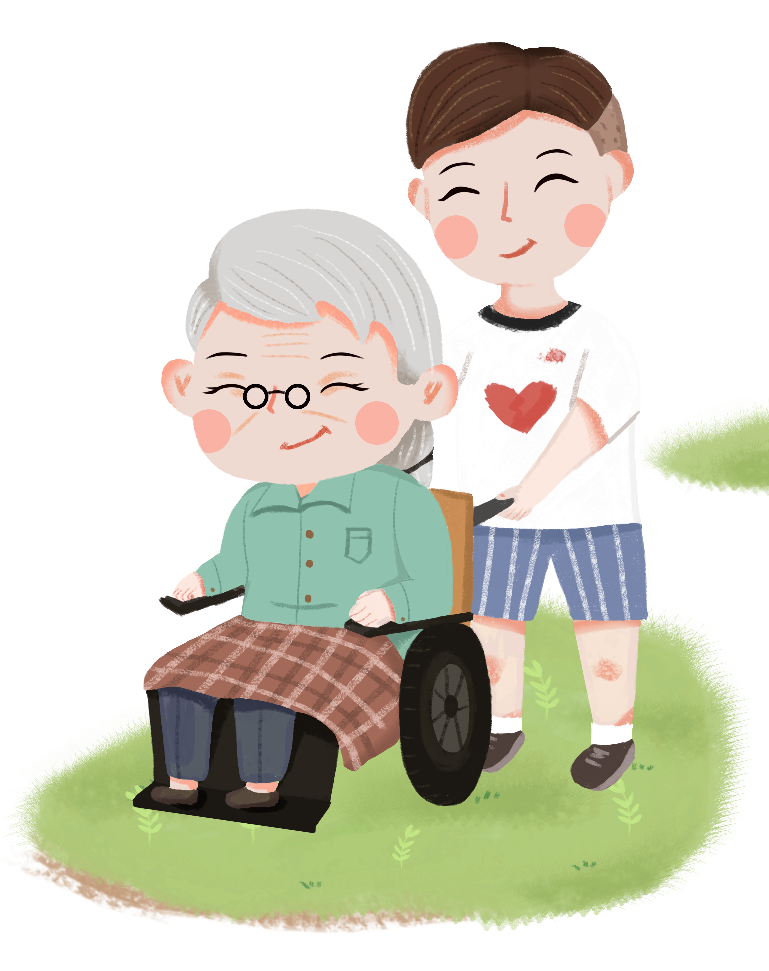 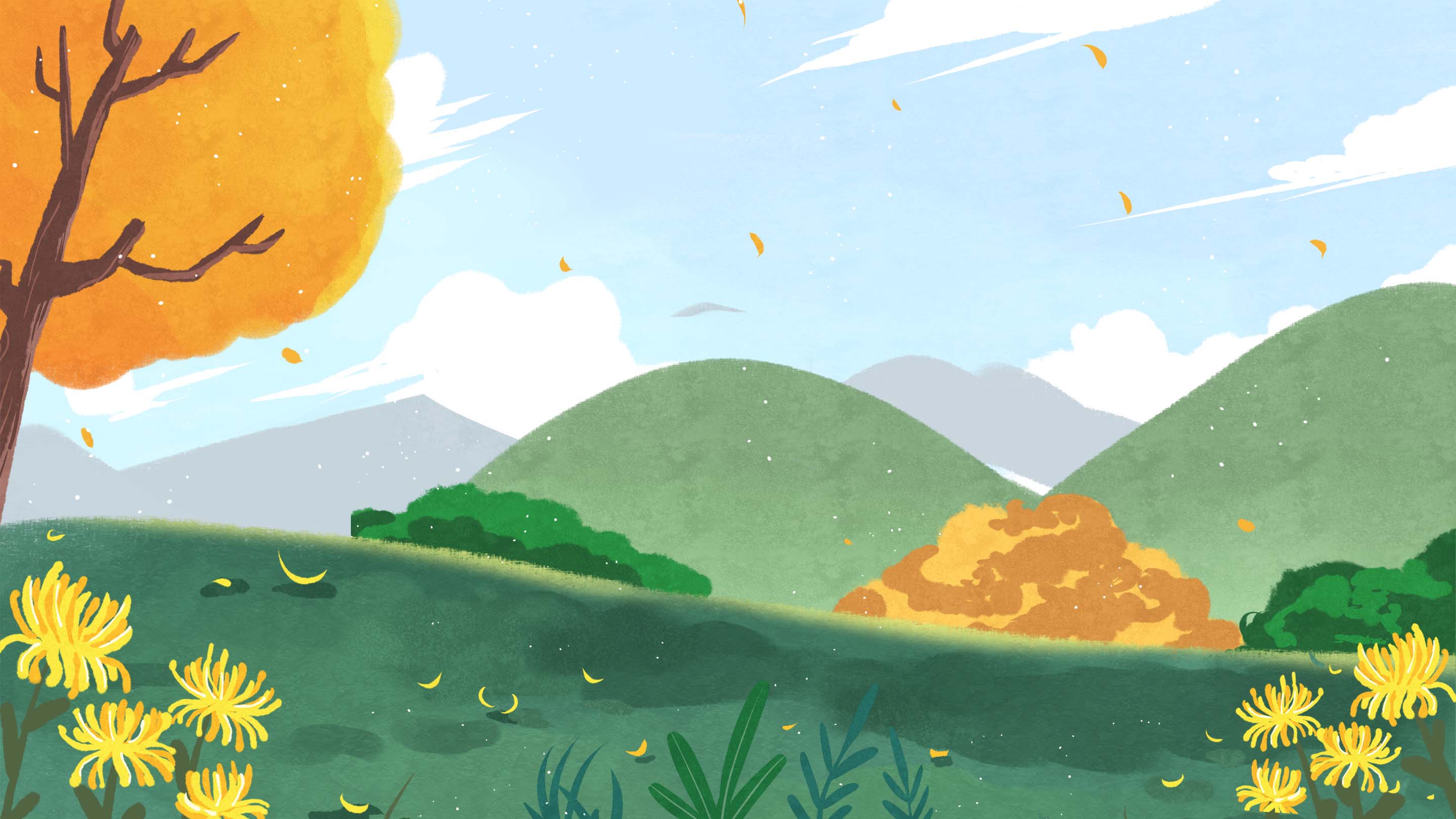 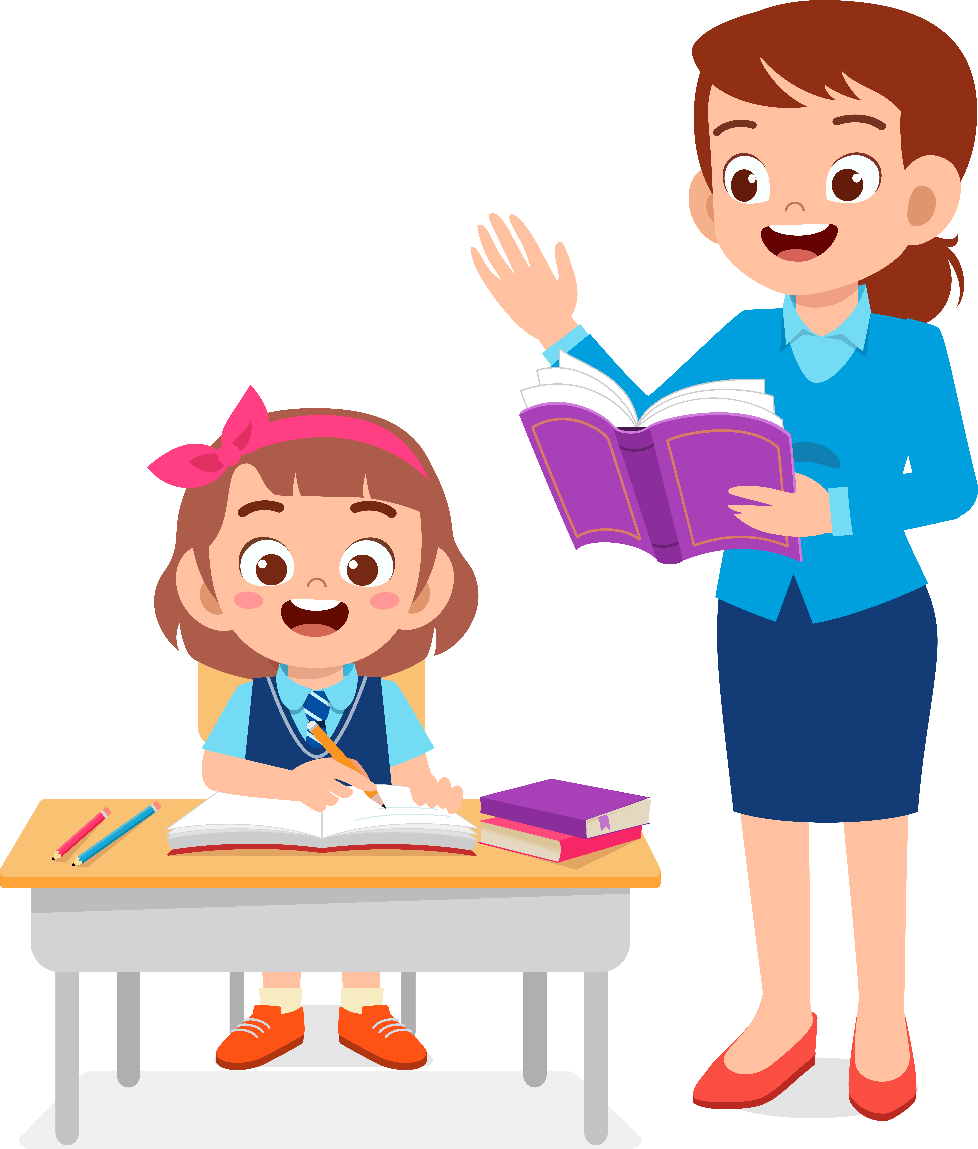 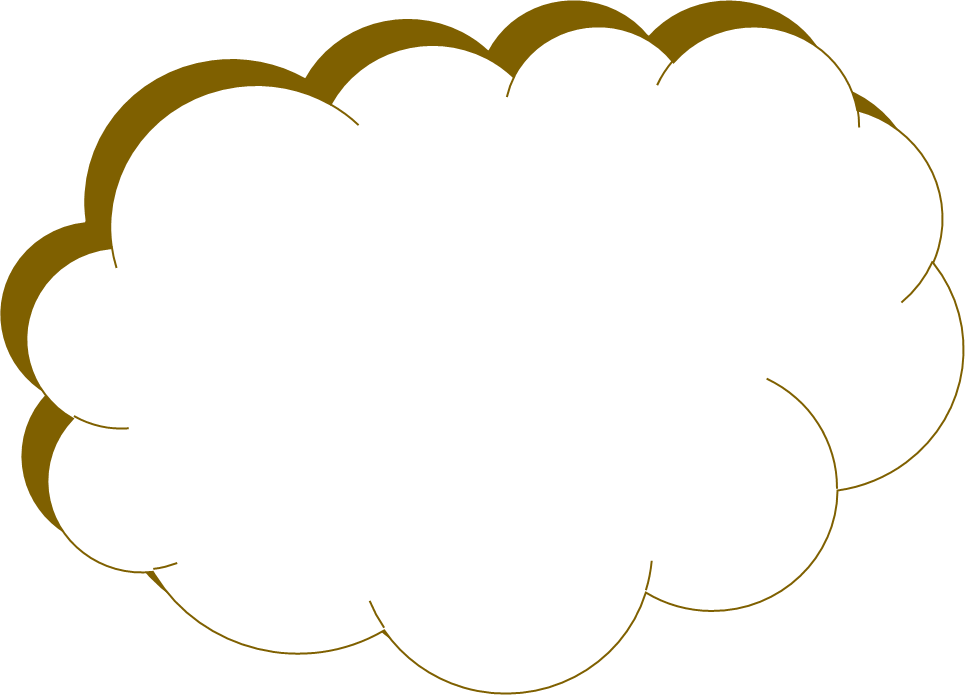 Hoàn thành báo cáo tìm hiểu cảnh quan của nhóm.
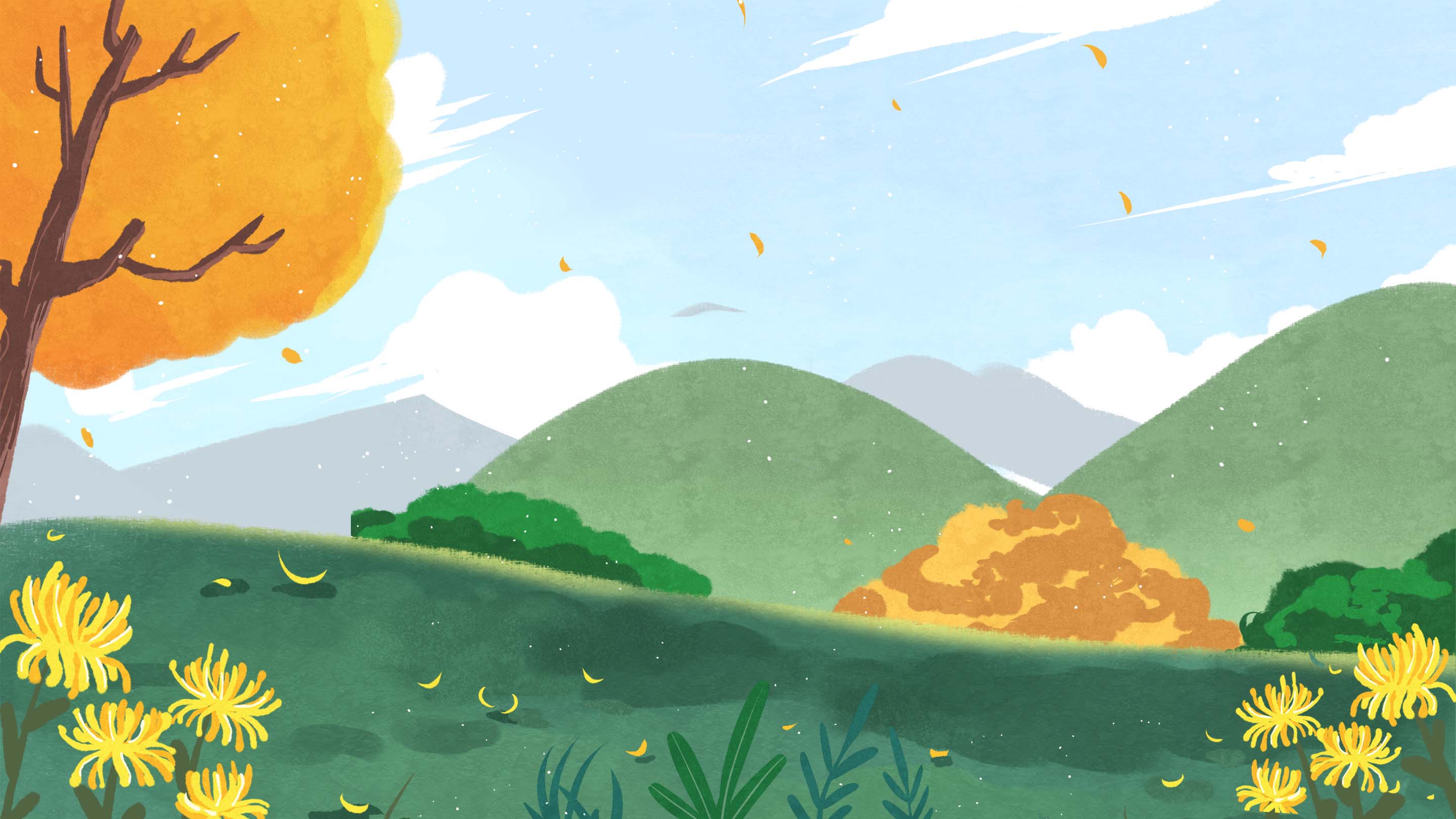 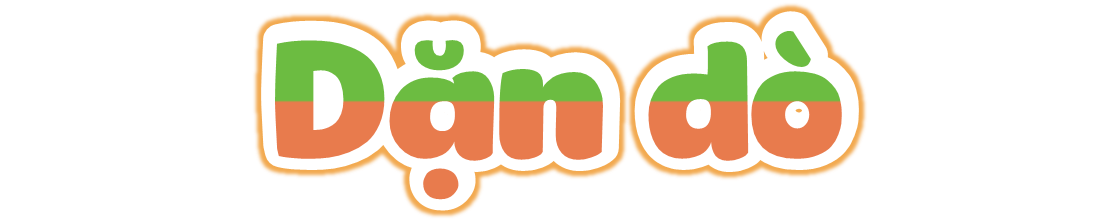 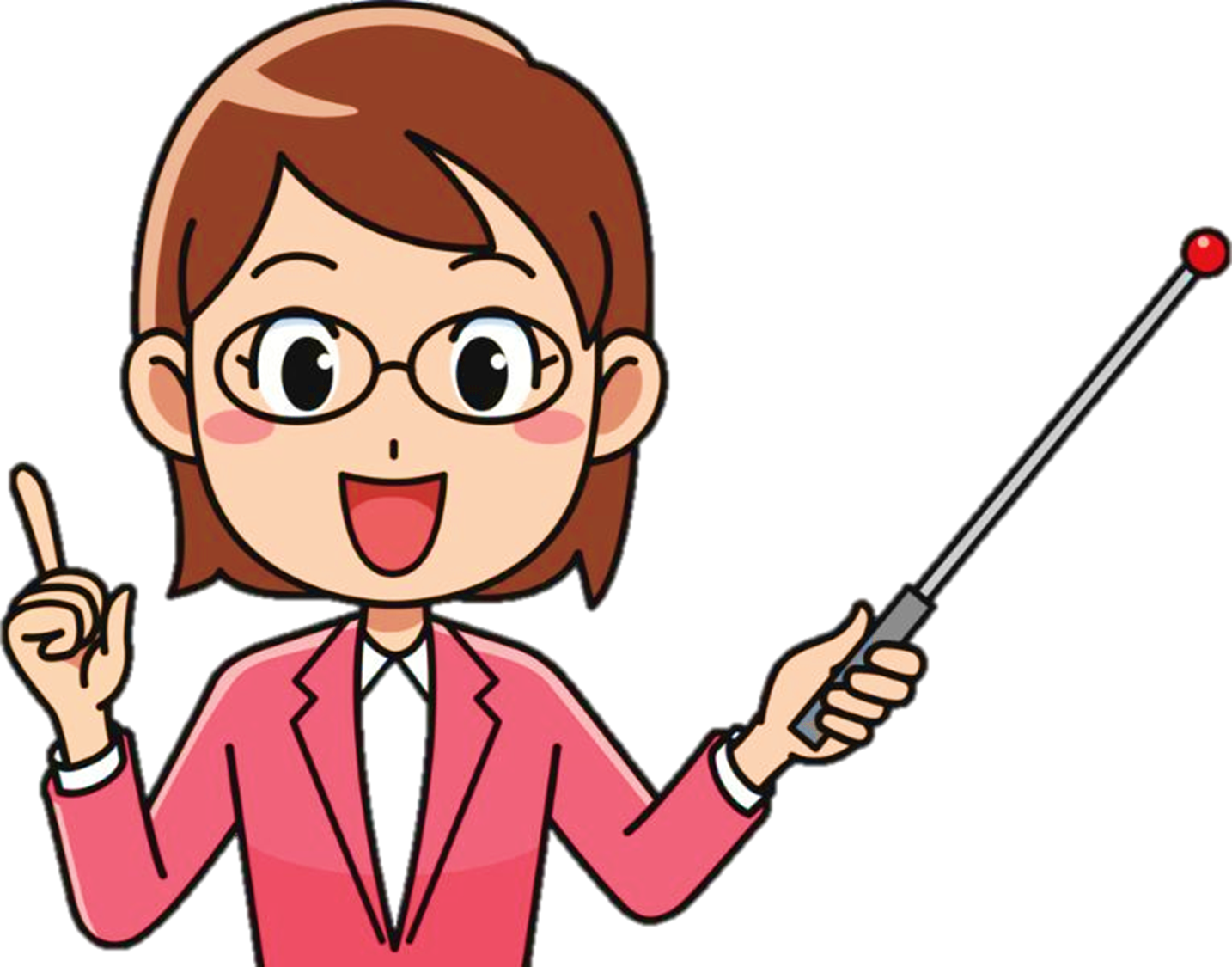 - Về nhà xem lại bài, chia sẻ bài học với người thân
- Chuẩn bị bài tiếp theo
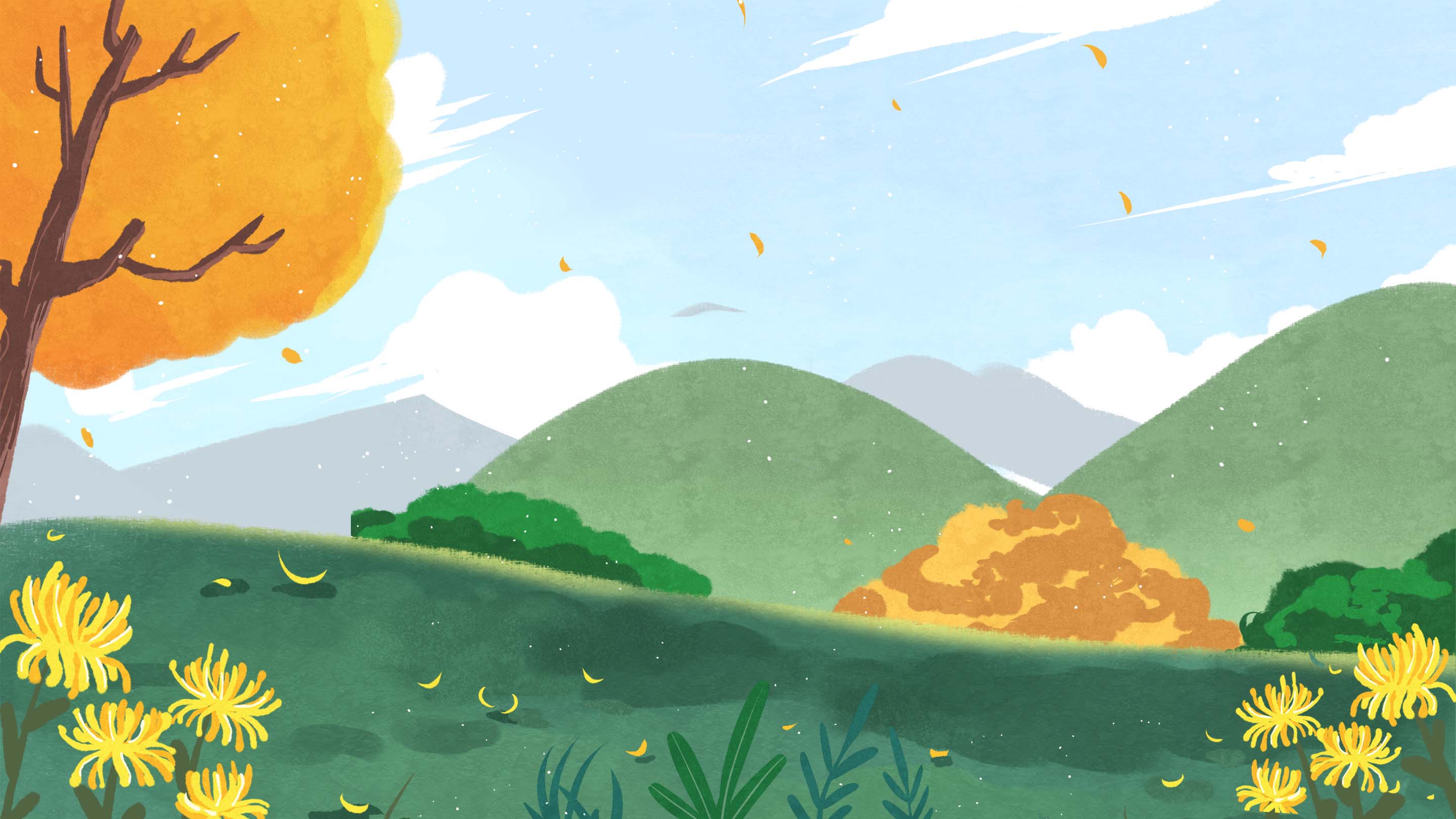 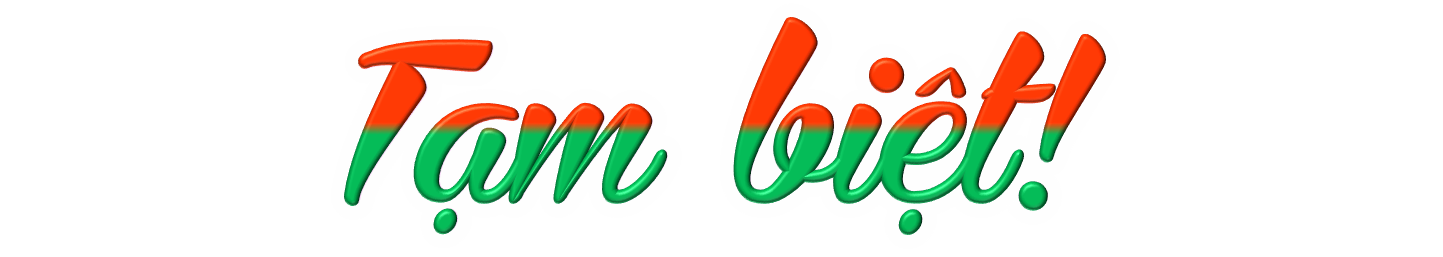 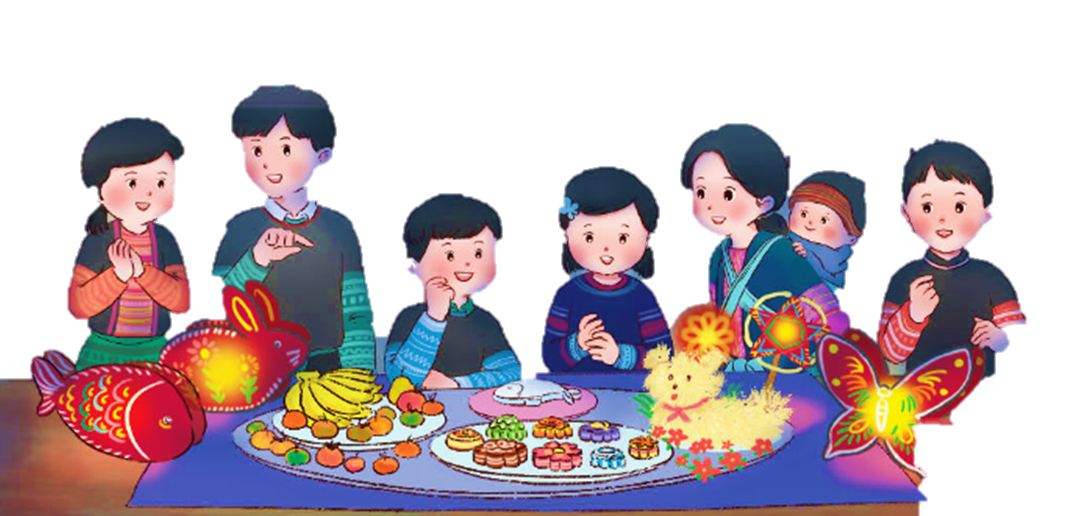